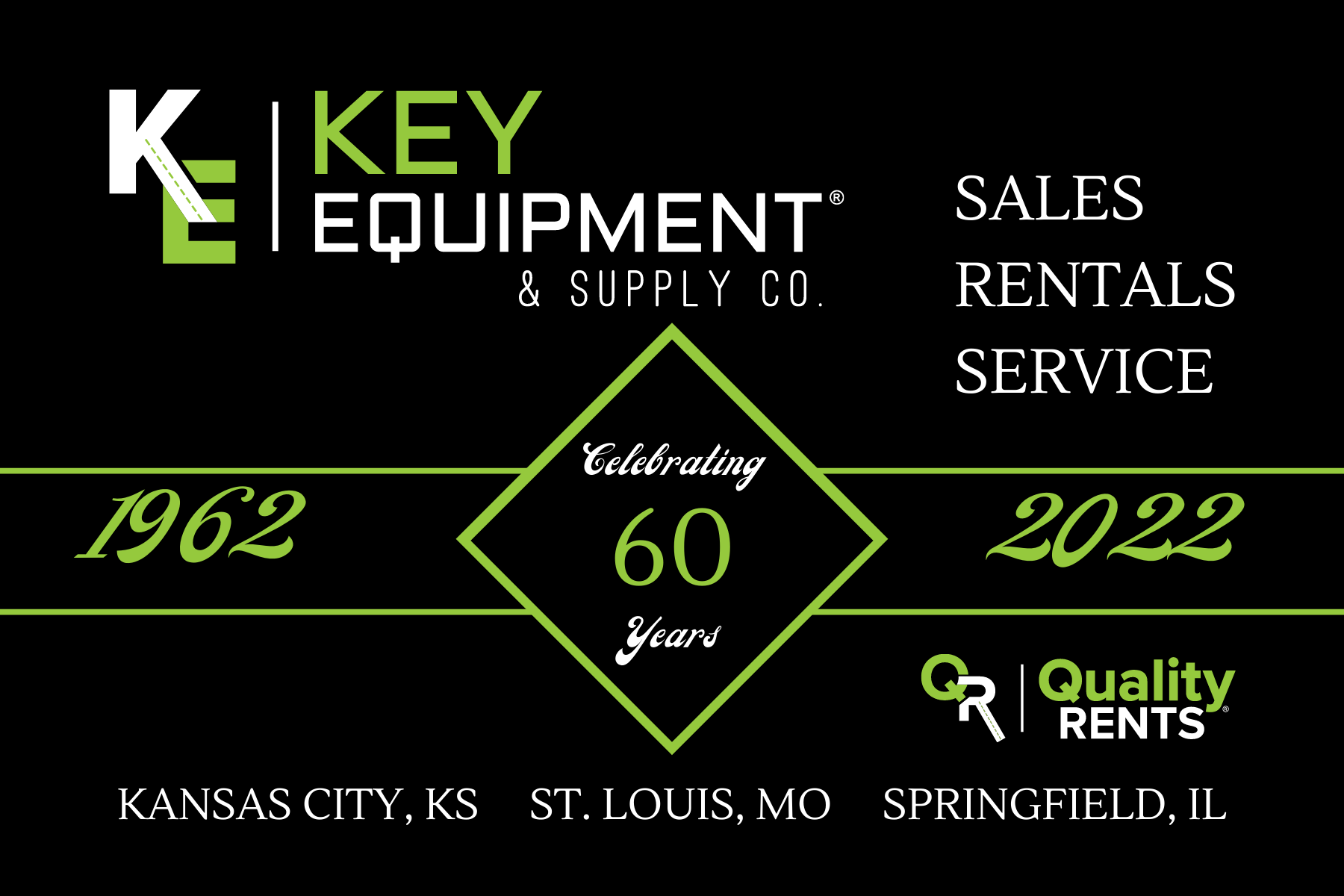 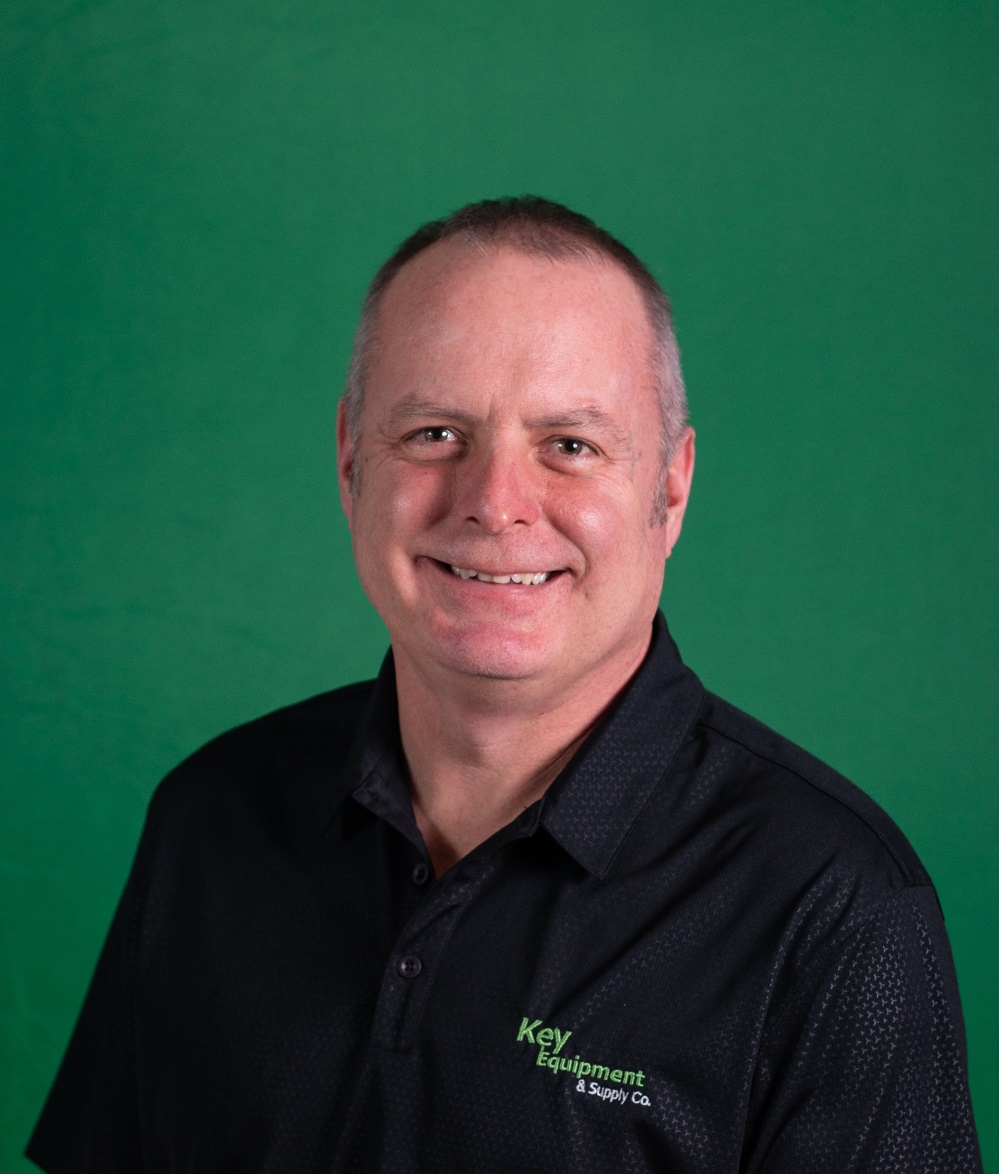 Brad Franklin
CENTRAL ILLINOIS
Providing support to contractor and municipal customers in the environmental industry for over 30 years.
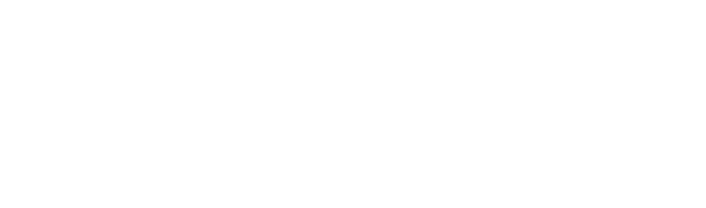 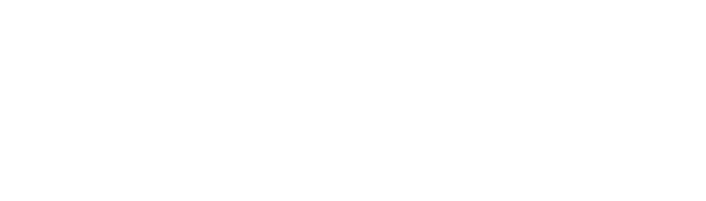 Outline
What is Hydro Excavation?
Why is Vacuum Excavation important?
Regulations 
Stats about strikes
Industry Best Practices 
Tips
Other uses
What is Vacuum Excavation?
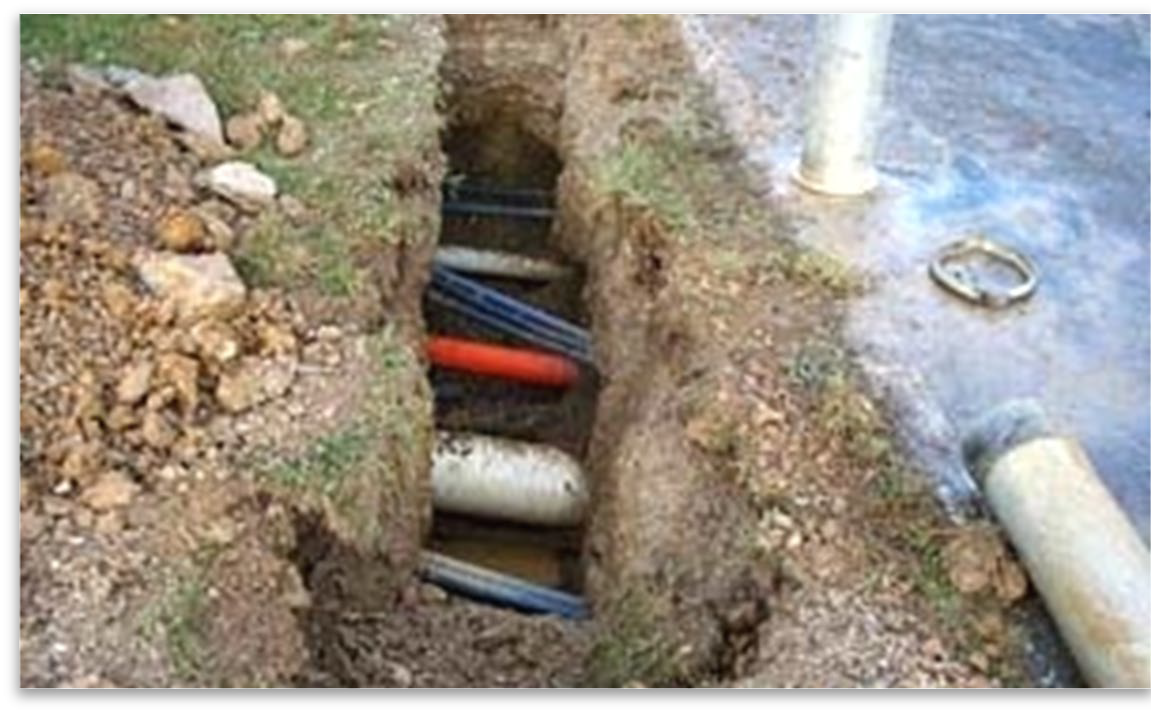 Non-mechanical
Non-destructive
Safe visual verification of utility location
Precise excavation
Minimally disruptive
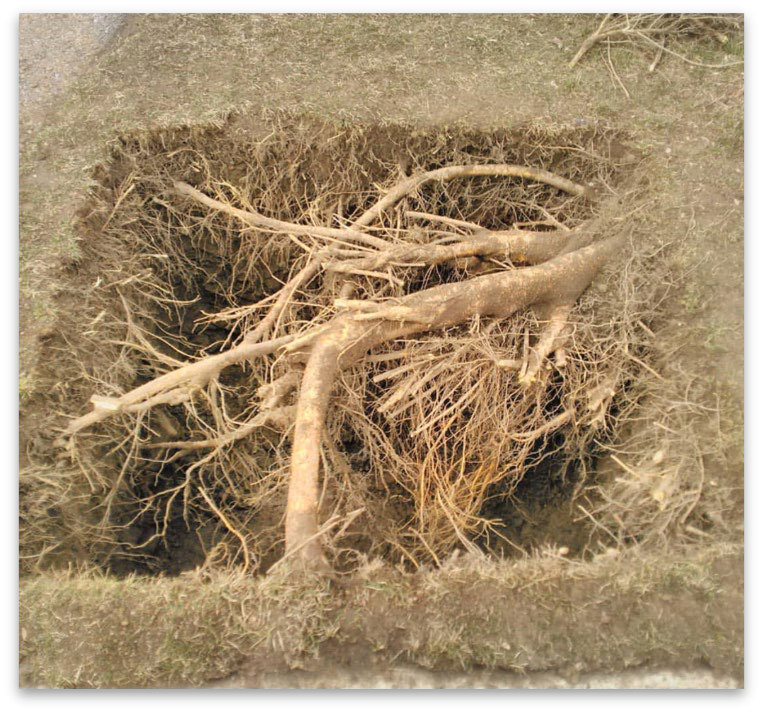 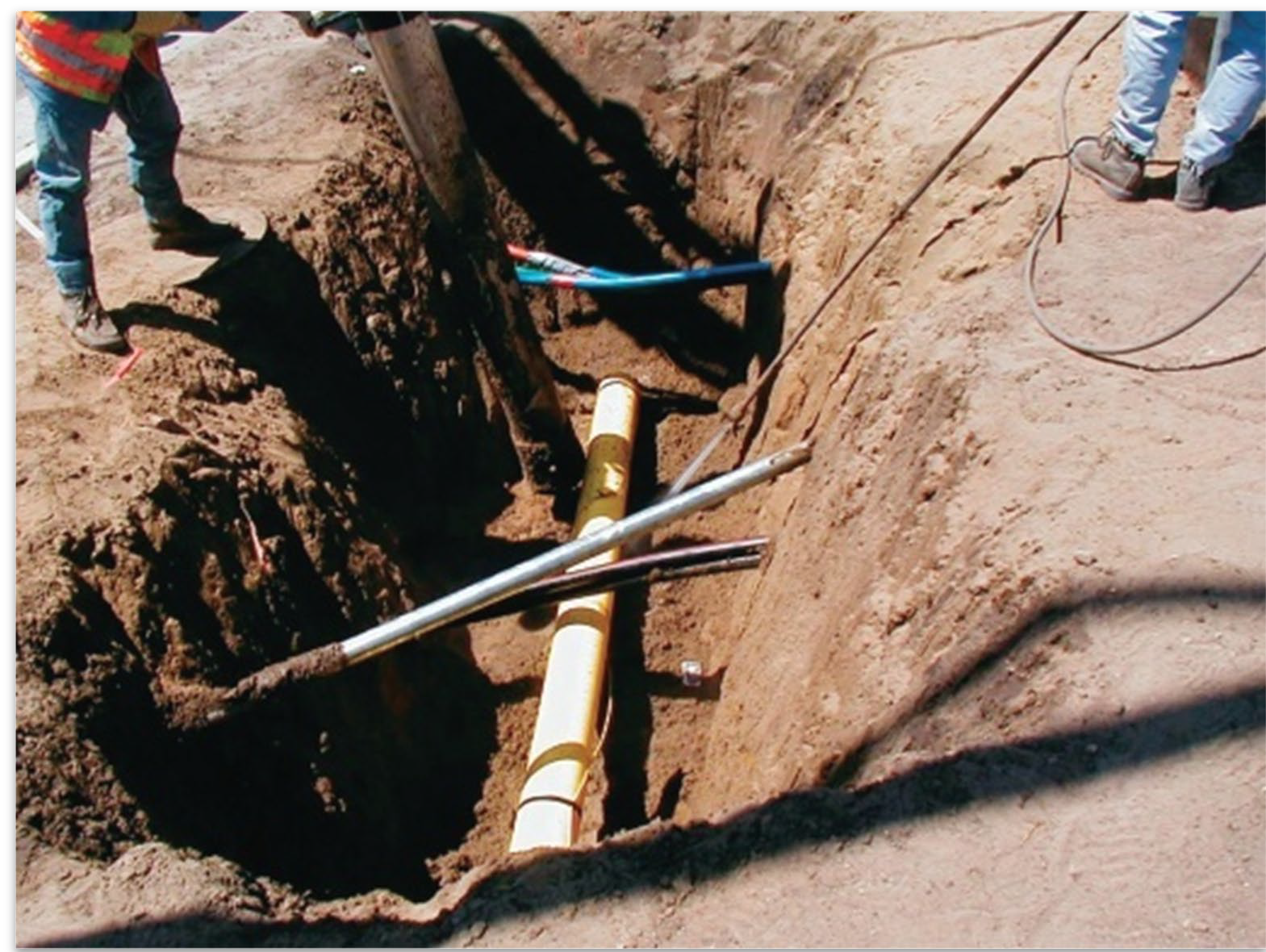 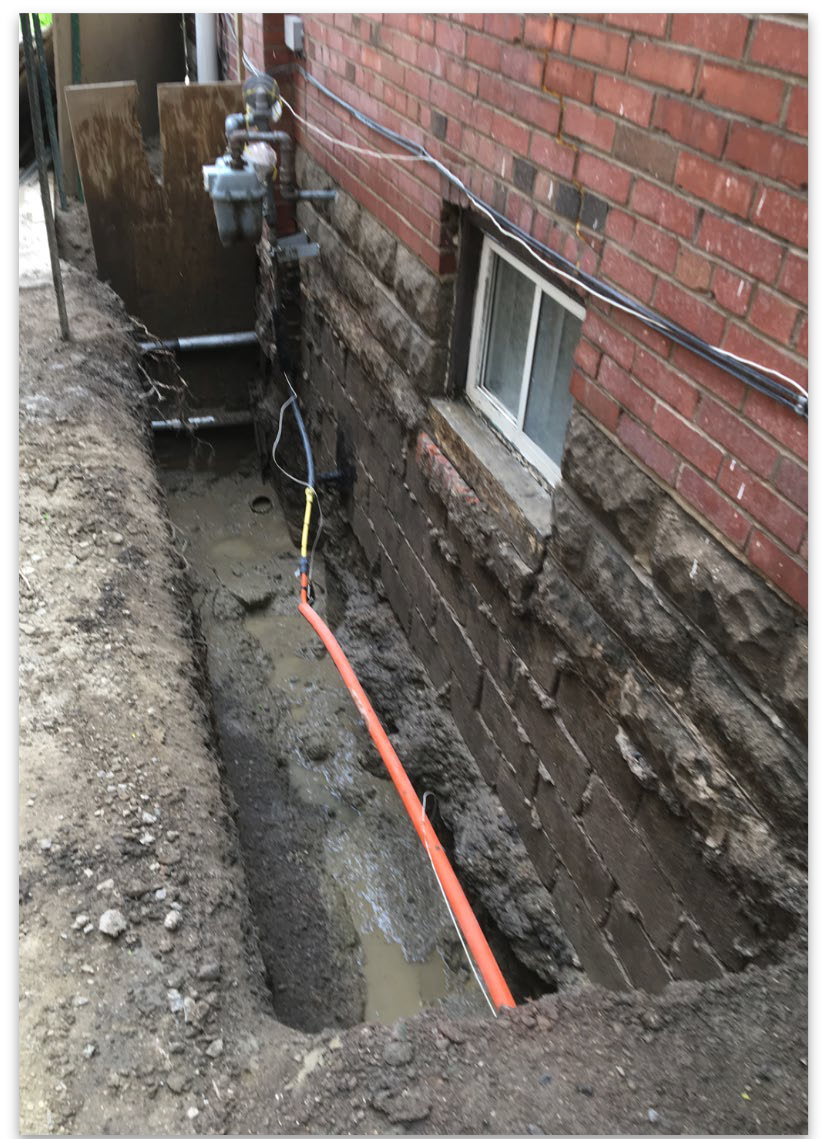 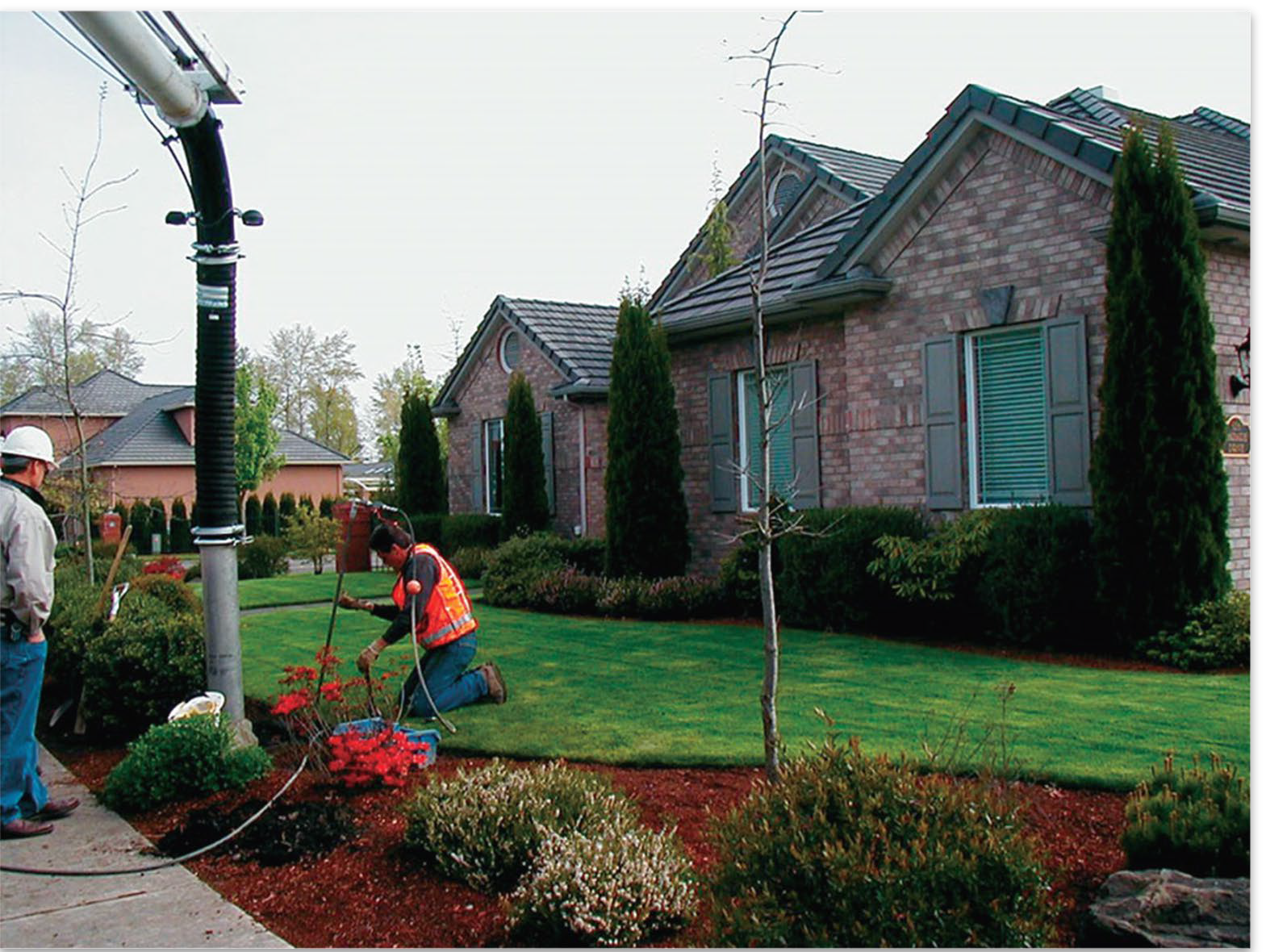 What is a Vacuum Excavator?
Debris Containment

Vacuum System (Fan or  PD Blower)
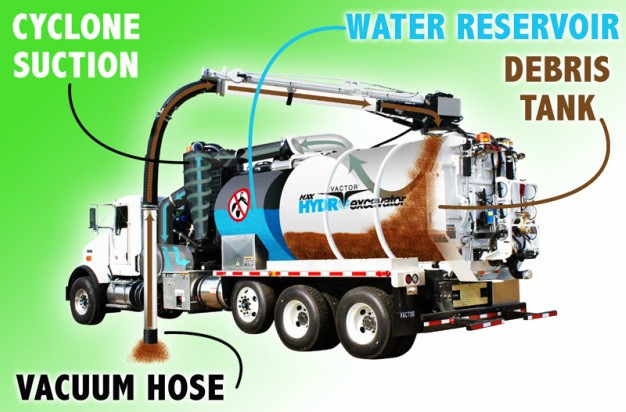 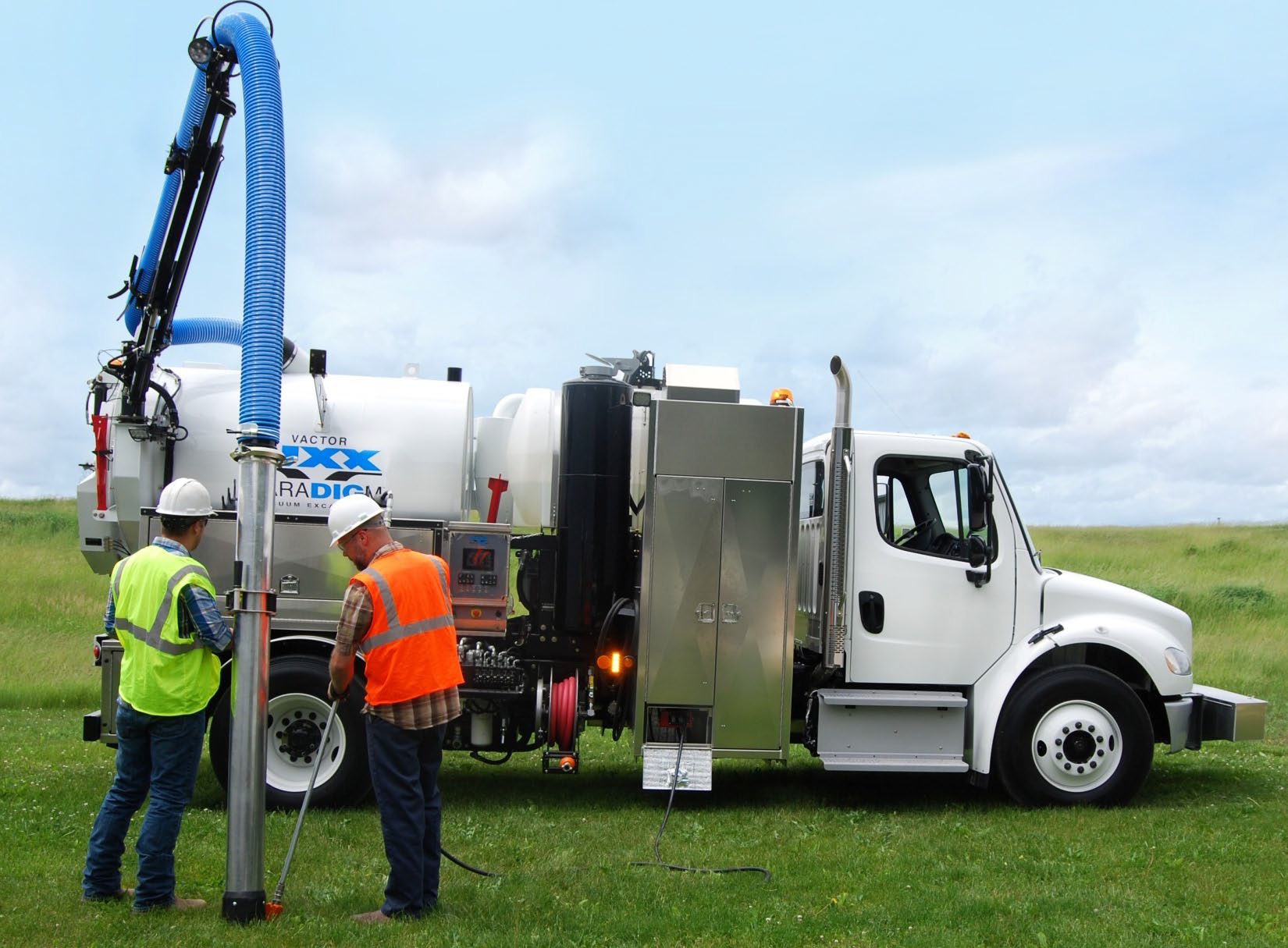 Excavation Media  (Compressed Air or Water)
History
Is Hydro Excavation new?
Is Hydro Excavation New?
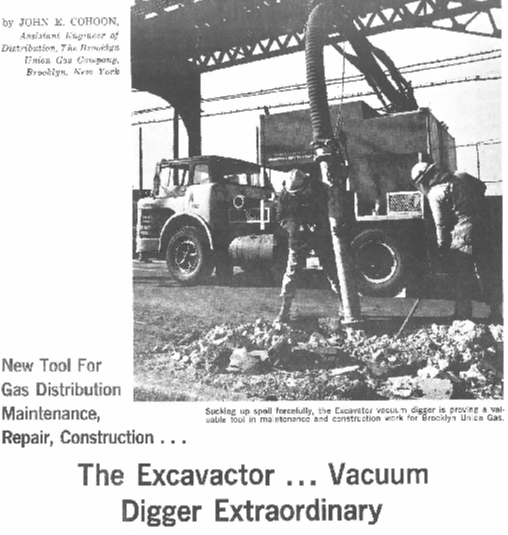 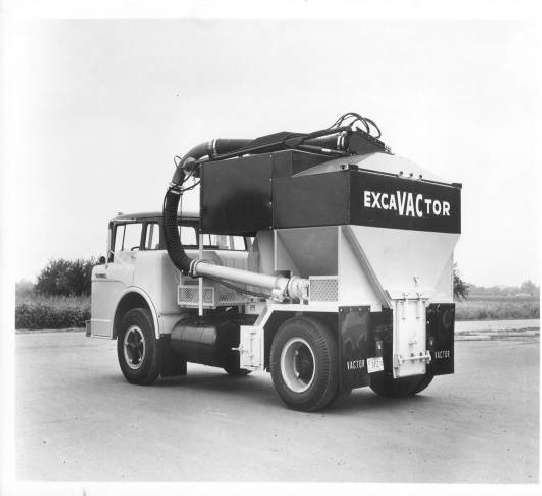 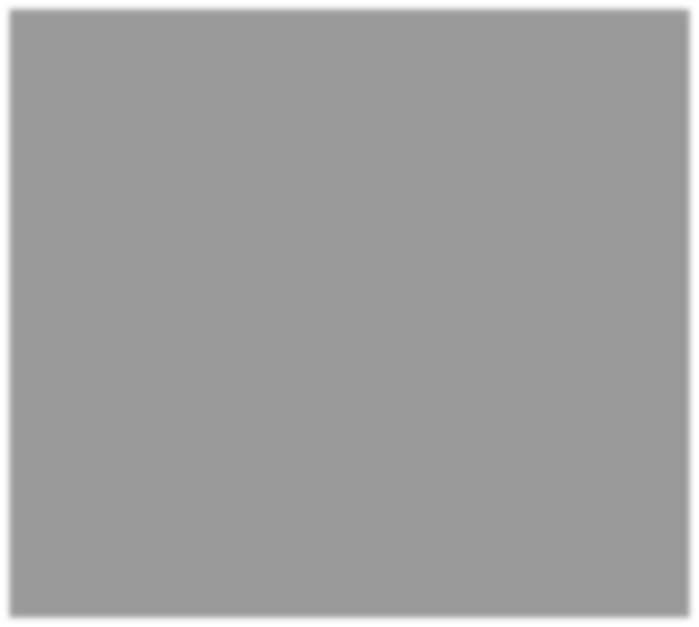 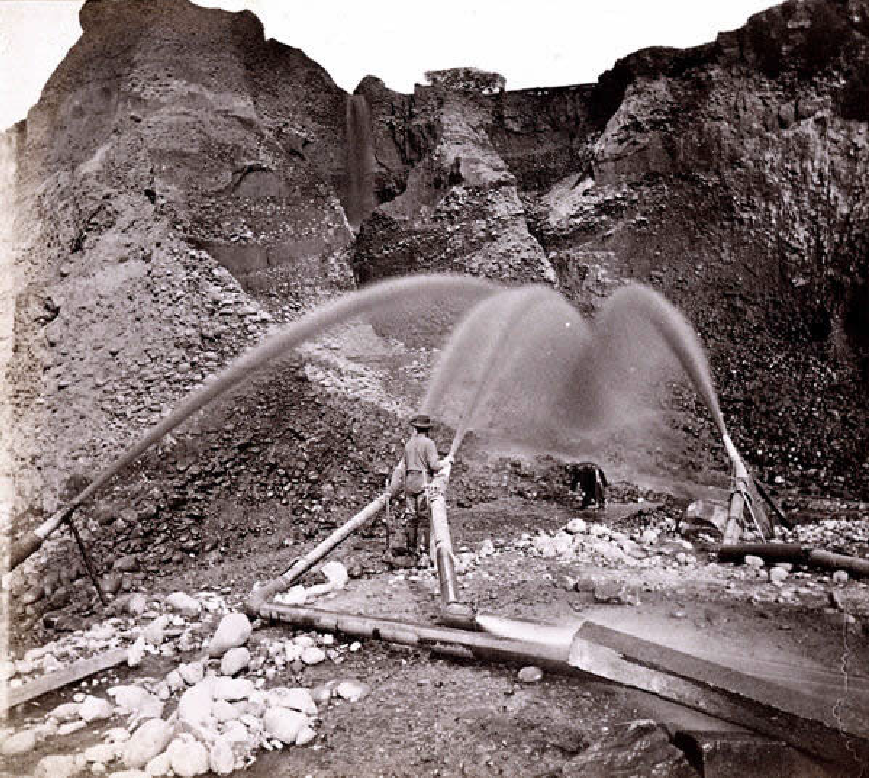 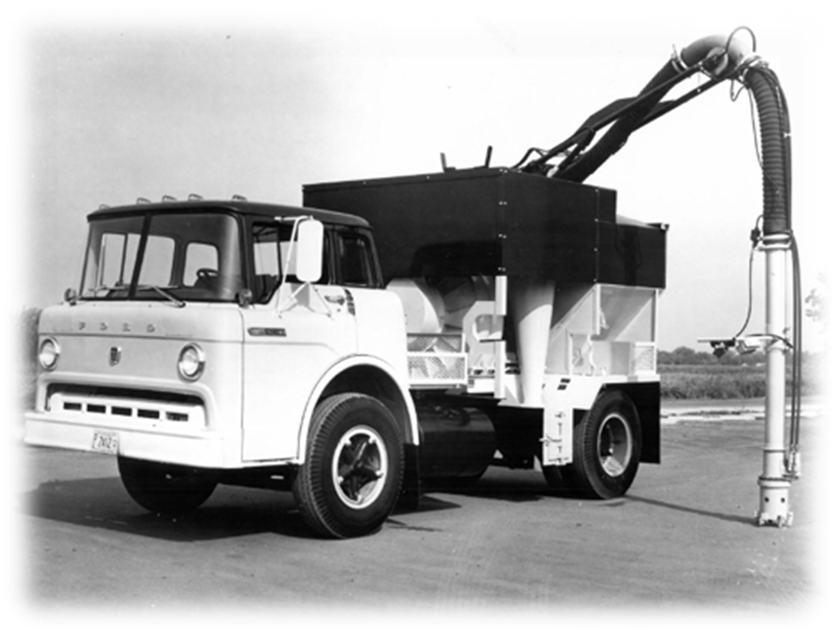 Dating back to mid 1800’s miners used  pressurized water to break up the terrain
1969 first dedicated hydro  excavator, the Vactor  ExcaVACtor
Vacuum Excavation-Necessity
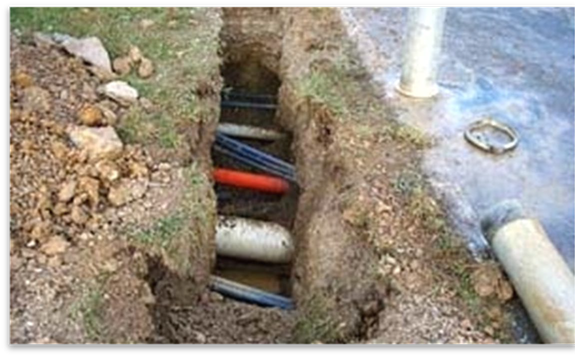 First and foremost, protect your people
Congested utility easements 
Protection of infrastructure
Increased productivity, no hand digging within tolerance zones
Mismarked, unmarked buried infrastructure
Regulation/Law/Recommendation changes
Risk mitigation
Safety
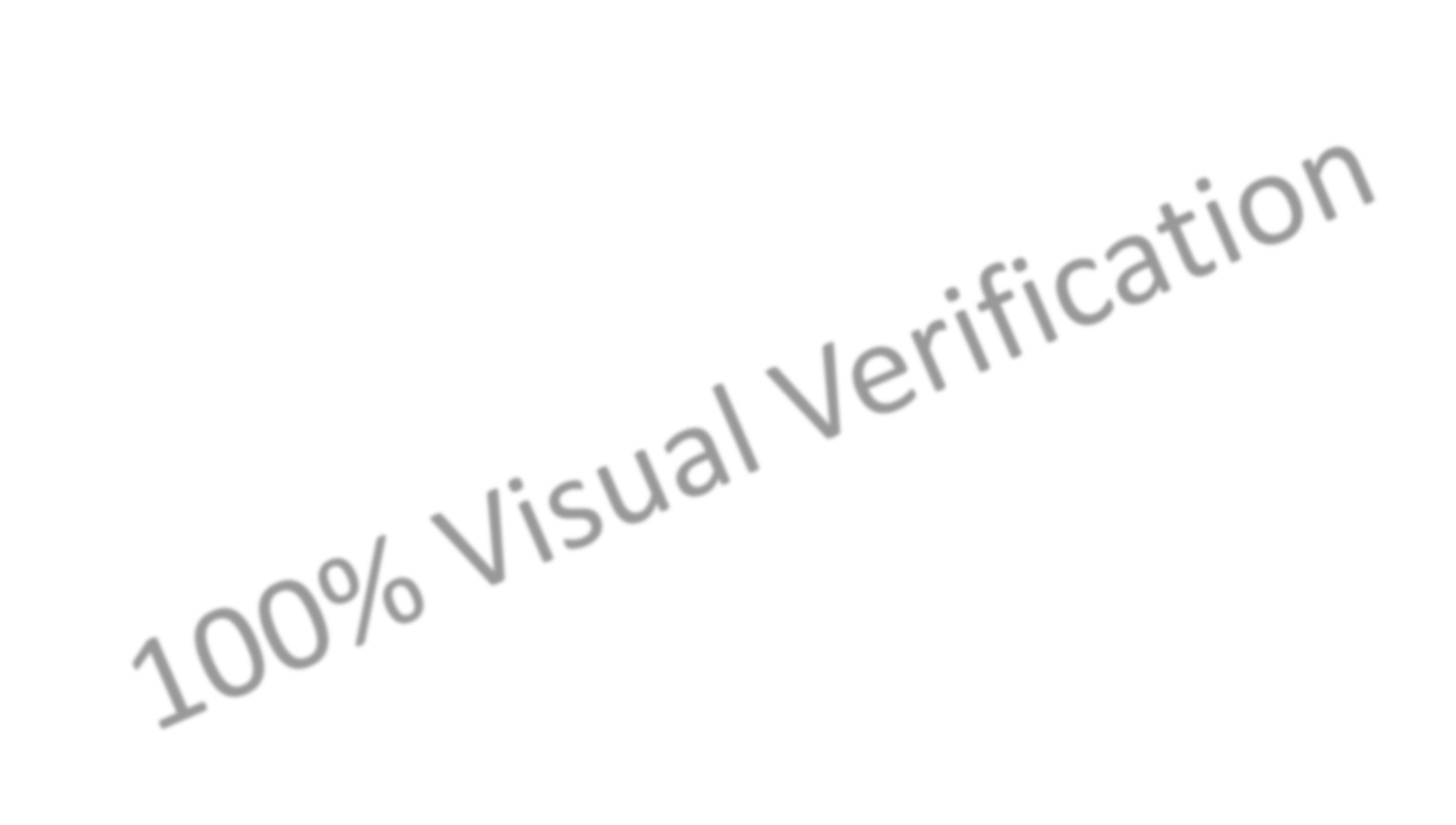 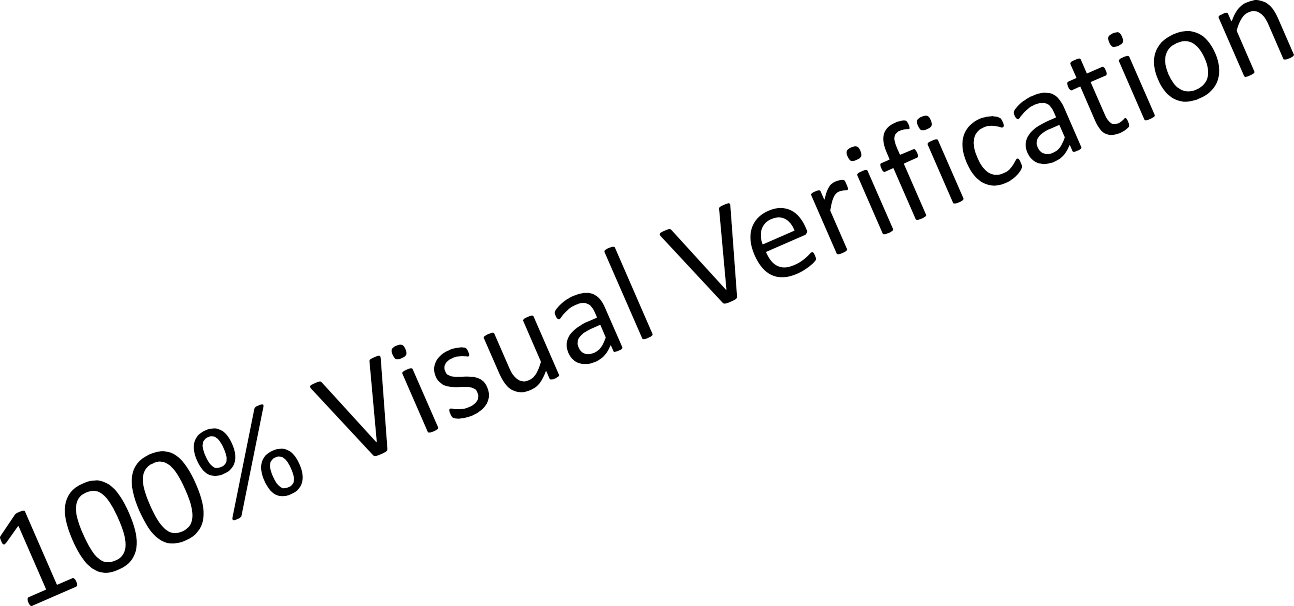 [Speaker Notes: Presenter
2021-03-02 21:53:29
--------------------------------------------
100% visual verification, precise-less  site remediation, effective in all  soil types/conditions, reduced  traffic disruption, smaller site  footprint, improved public  perception]
Advantages of Hydro Excavation
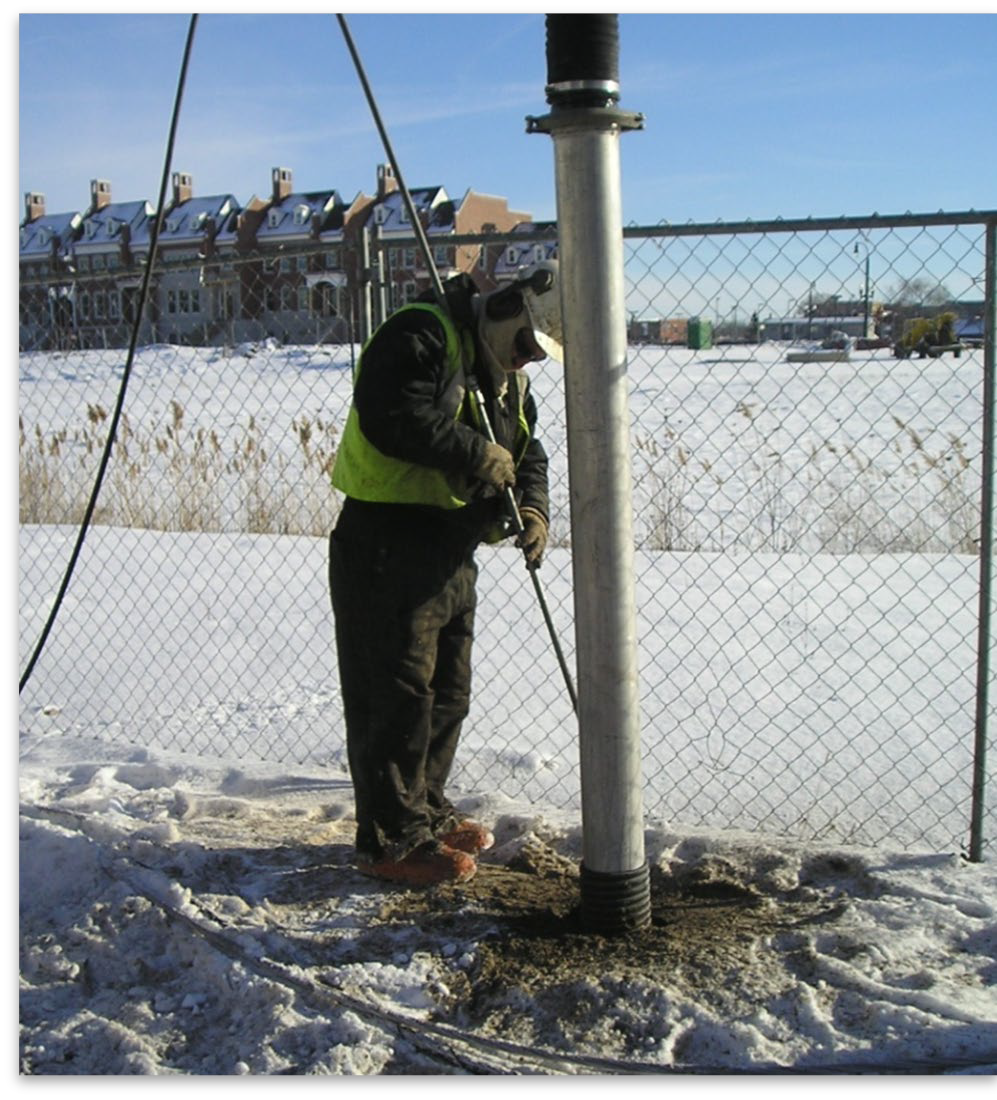 Can Dig in Virtually All Soils
Can Dig in Frozen and Hard Soils (boiler)
Water is a Lubricant
Eliminates sandblasting effect
Eliminates fugitive silica dust
Can be used for Alternate Applications
Highly Productive in virtually all Soil Conditions
Reduced excavation site restoration cost
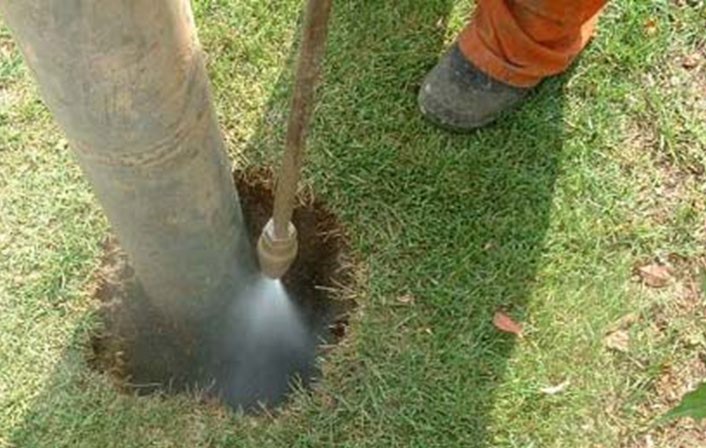 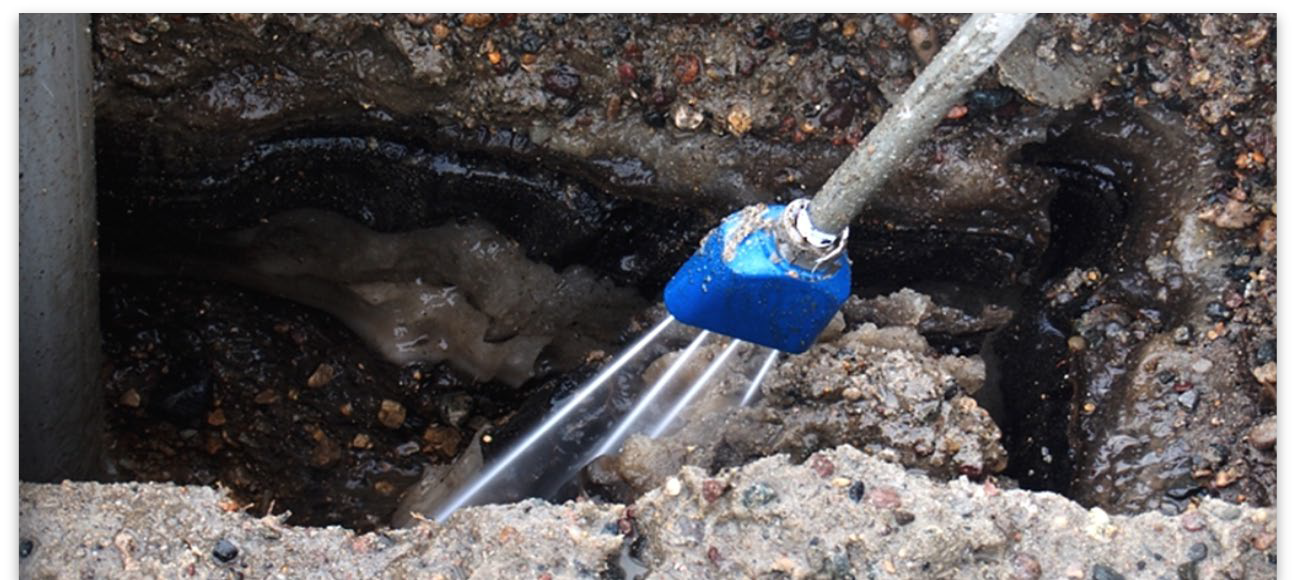 Protect Infrastructure
Over 1 BILLION feet of under ground utilities in the United States
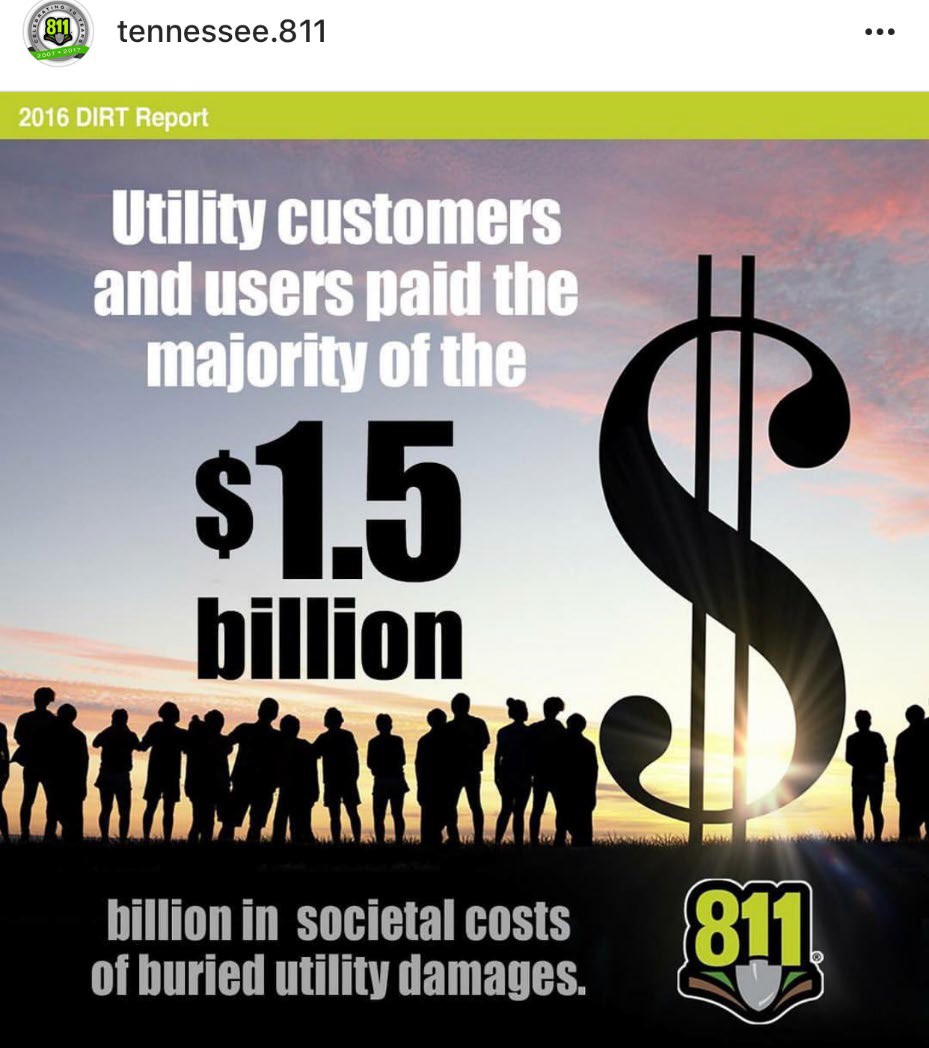 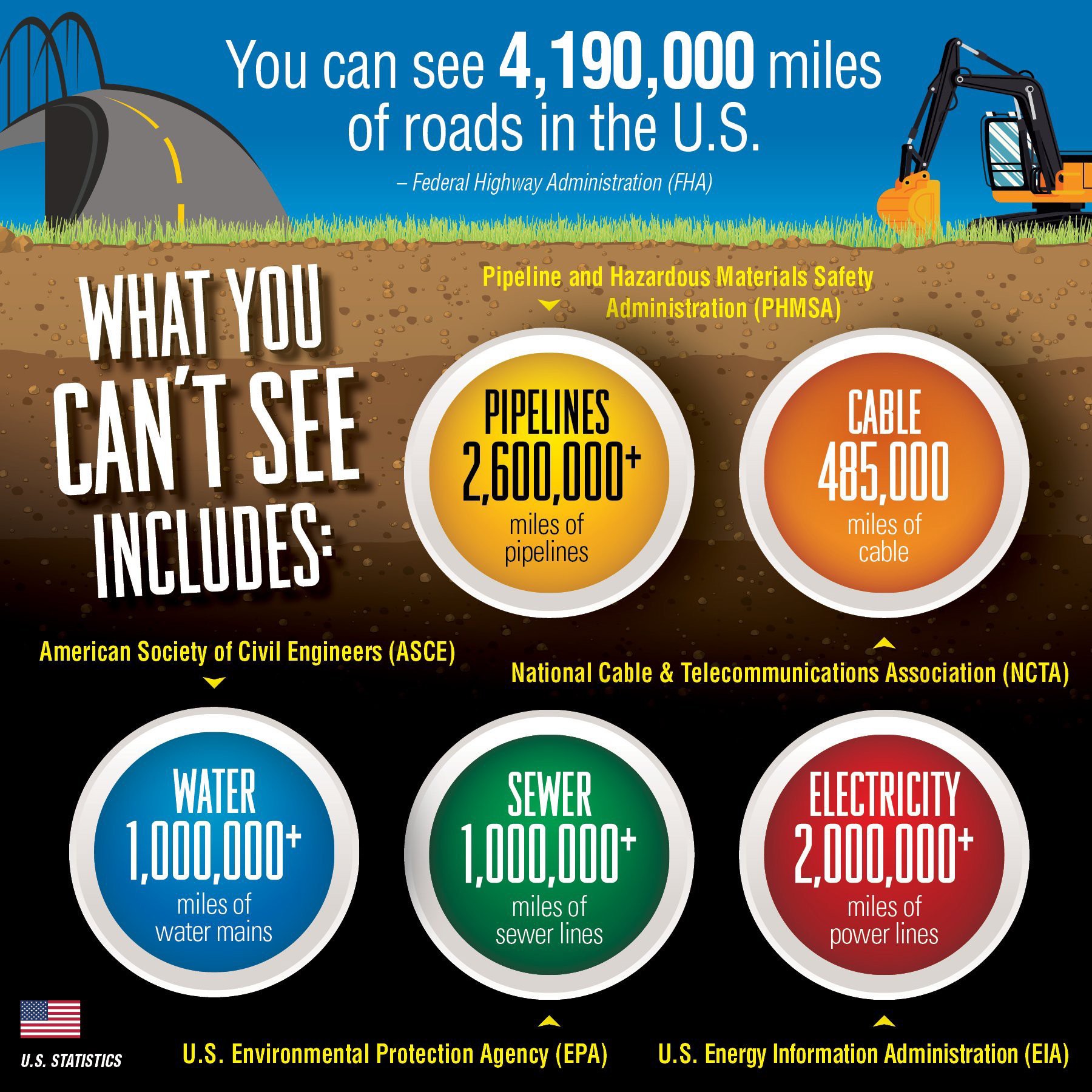 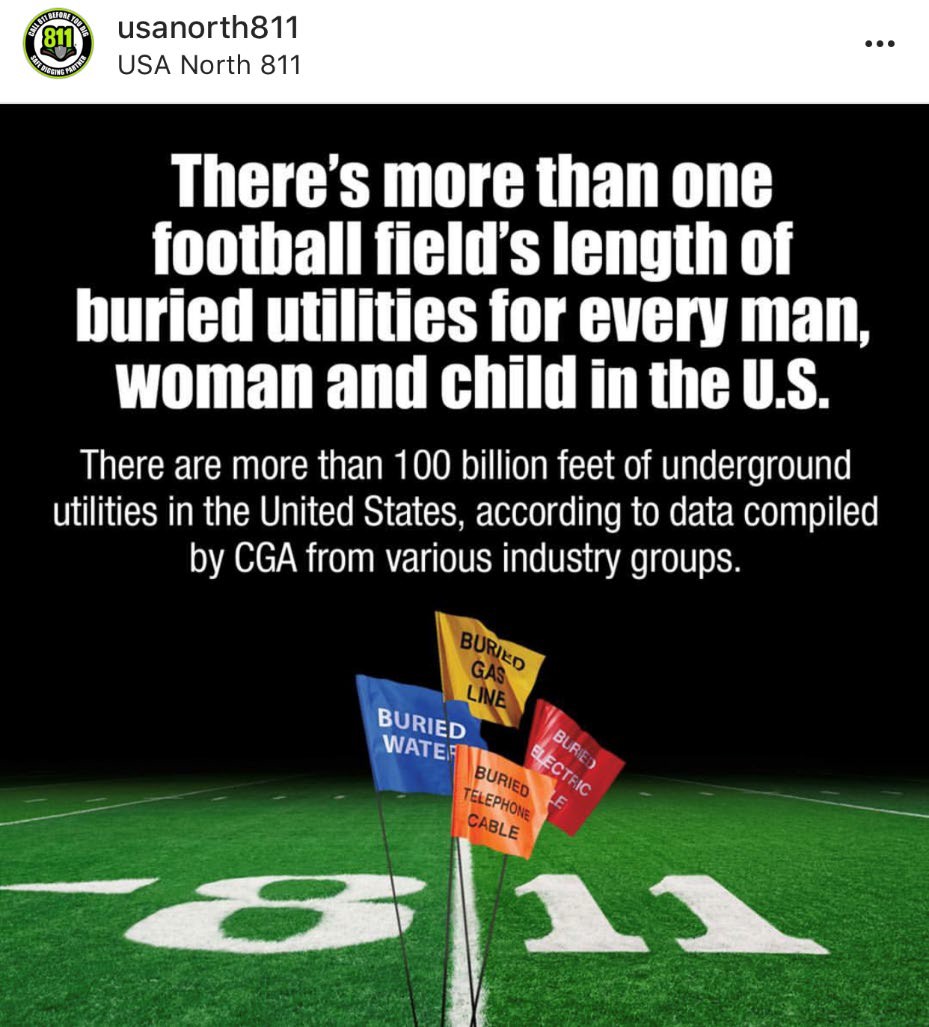 100% visual verification
Why is visual verification so important?
Call in a locate!
“In Walnut Creek, California on November 9,  2004, a petroleum pipeline carrying gasoline  to San Jose, California, owned and operated  by Kinder Morgan Energy Partners was
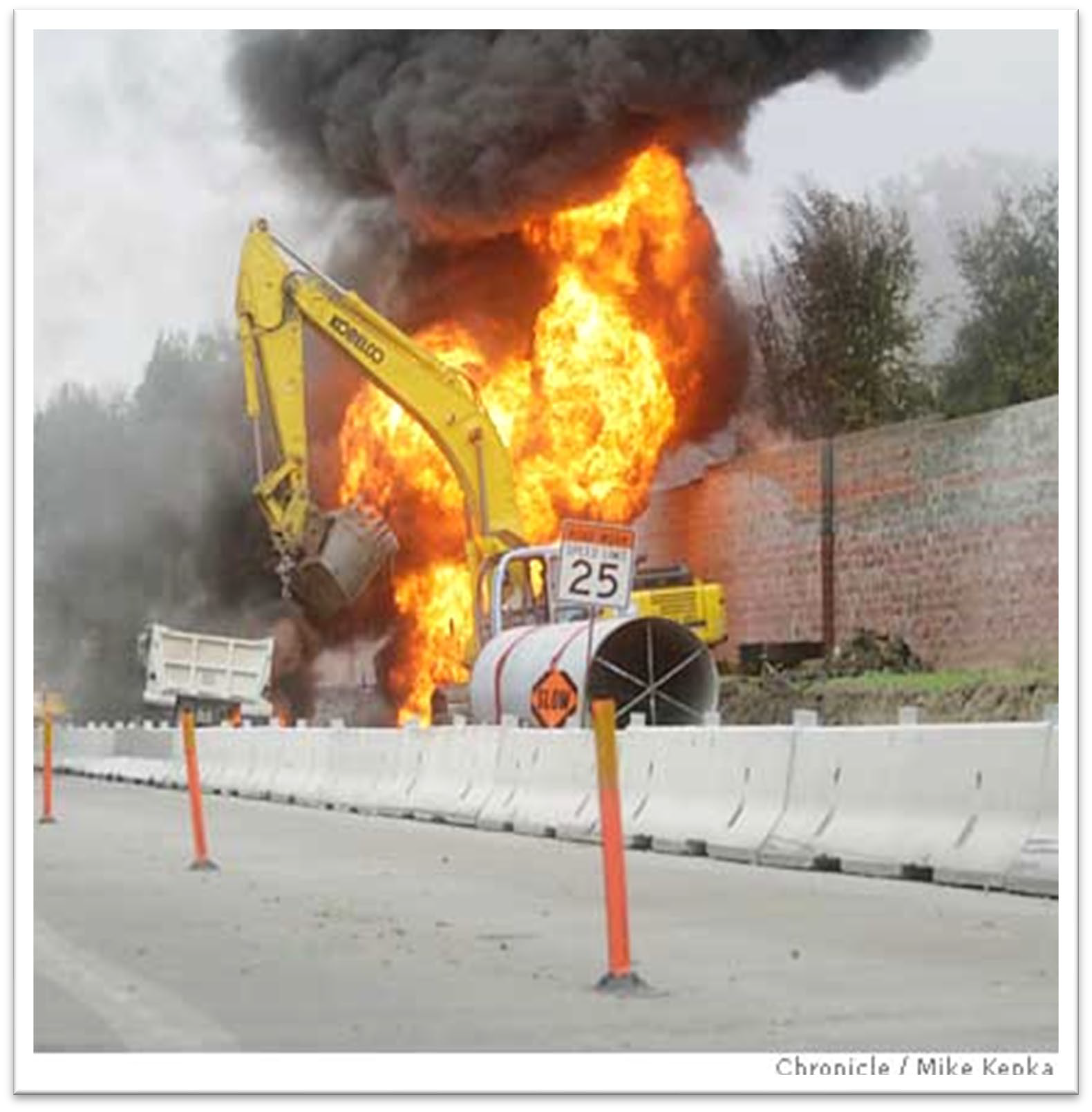 struck by a backhoe used by Mountain
Cascade Inc., a contractor operating in the  construction of a water pipeline for the East  Bay Municipal Utility District. A massive  gasoline spill was subsequently ignited, resulting in an explosive fireball that caused the deaths of four workers and  one supervisor and the severe injury of five people.
r  t
A Kinder Morgan worker had  misread an as-built map, and had  incorrectly marked the pipeline's route  before the accident.”
$90,000,000 IN FINES AND  LAWSUIT SETTLEMENT
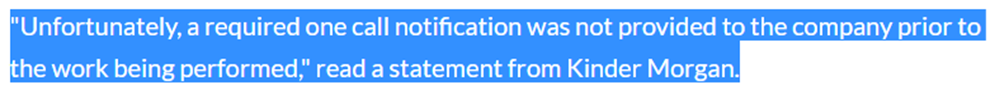 Natural gas pipeline
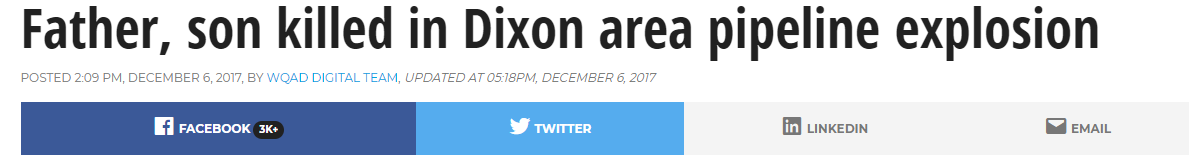 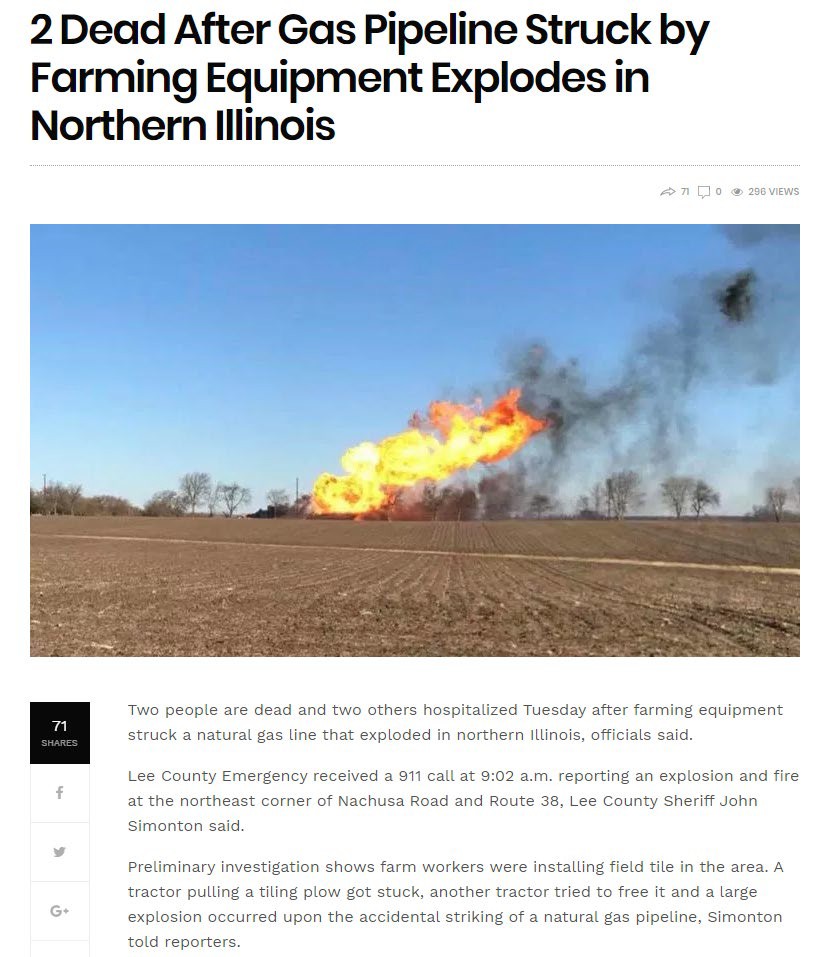 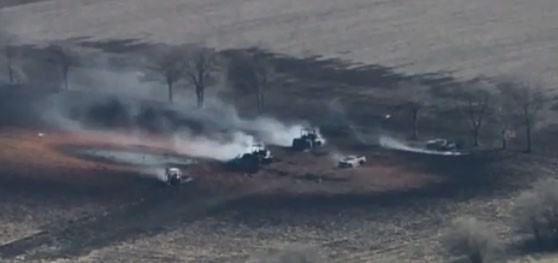 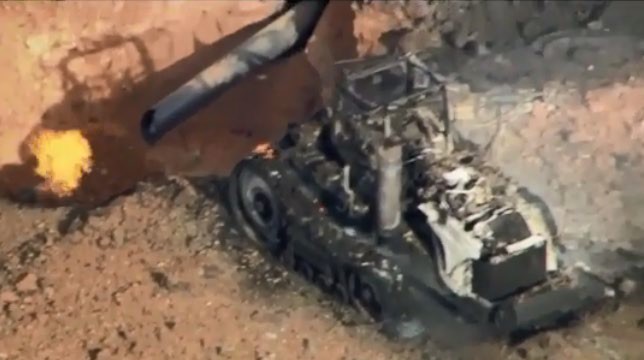 Dixon, IL
4” Gas Main
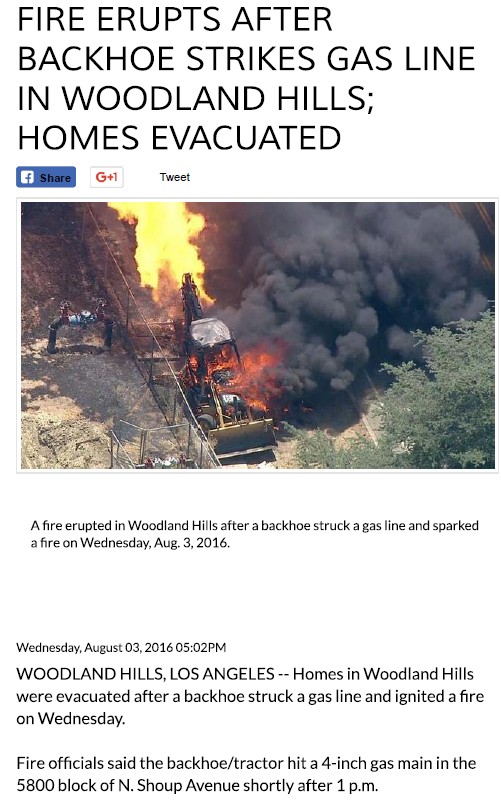 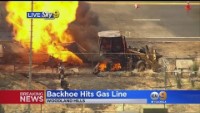 Protect People
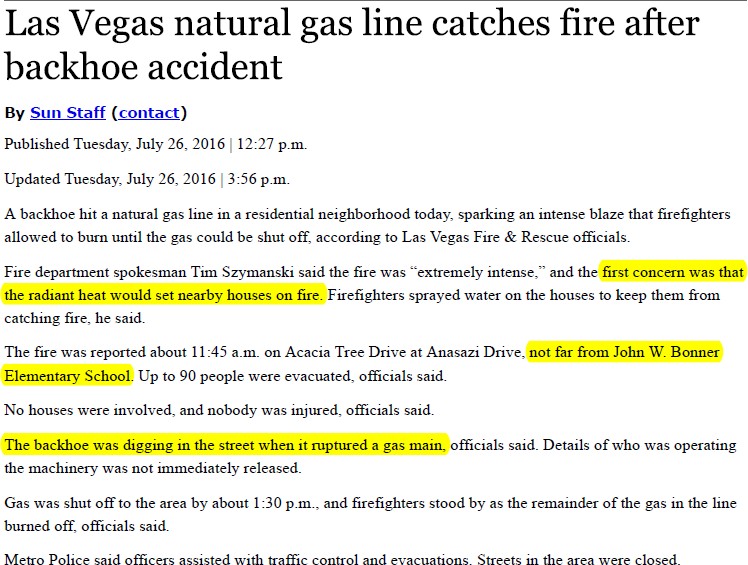 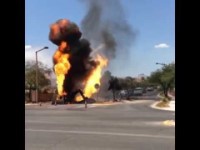 Protect Infrastructure
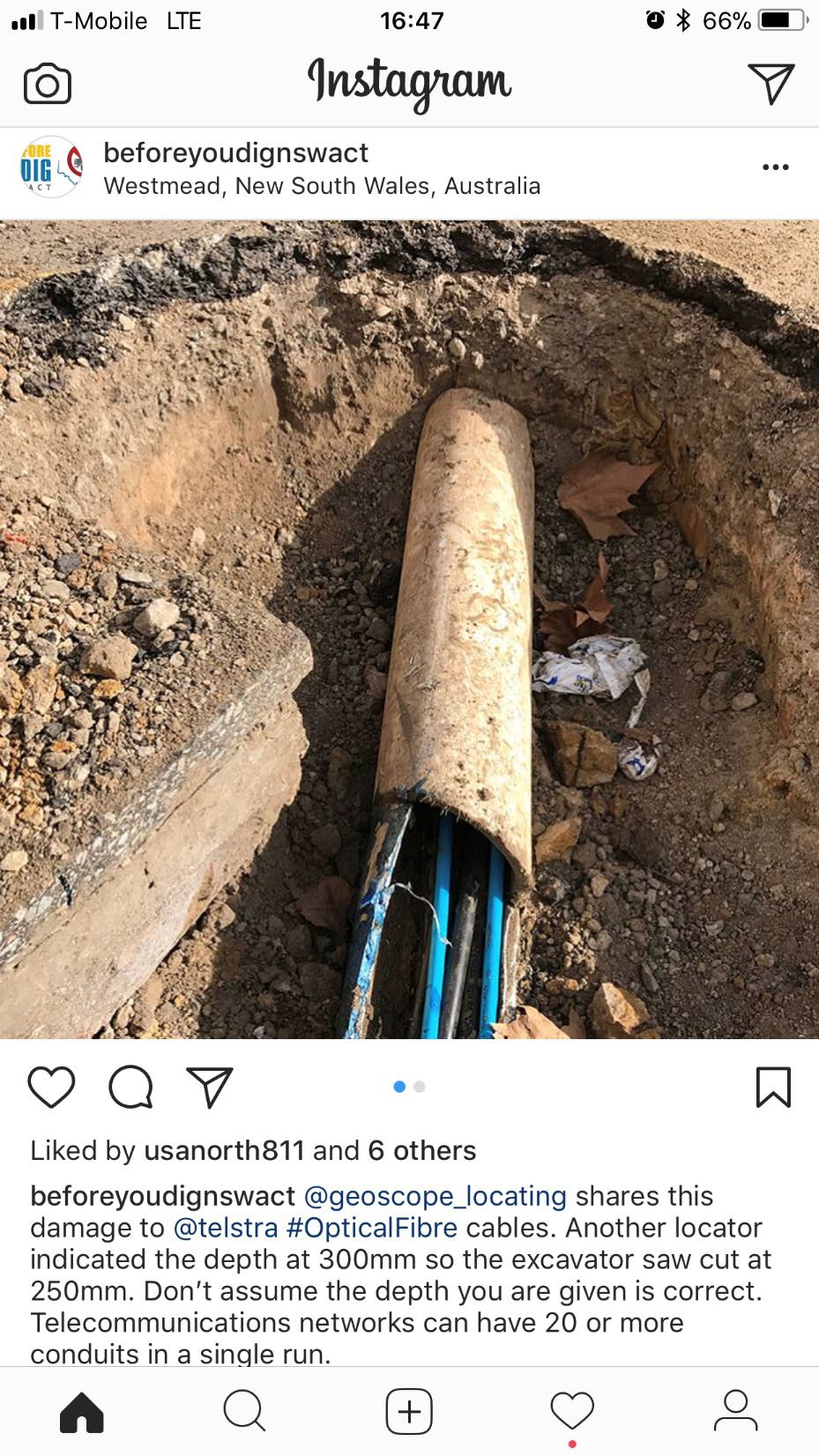 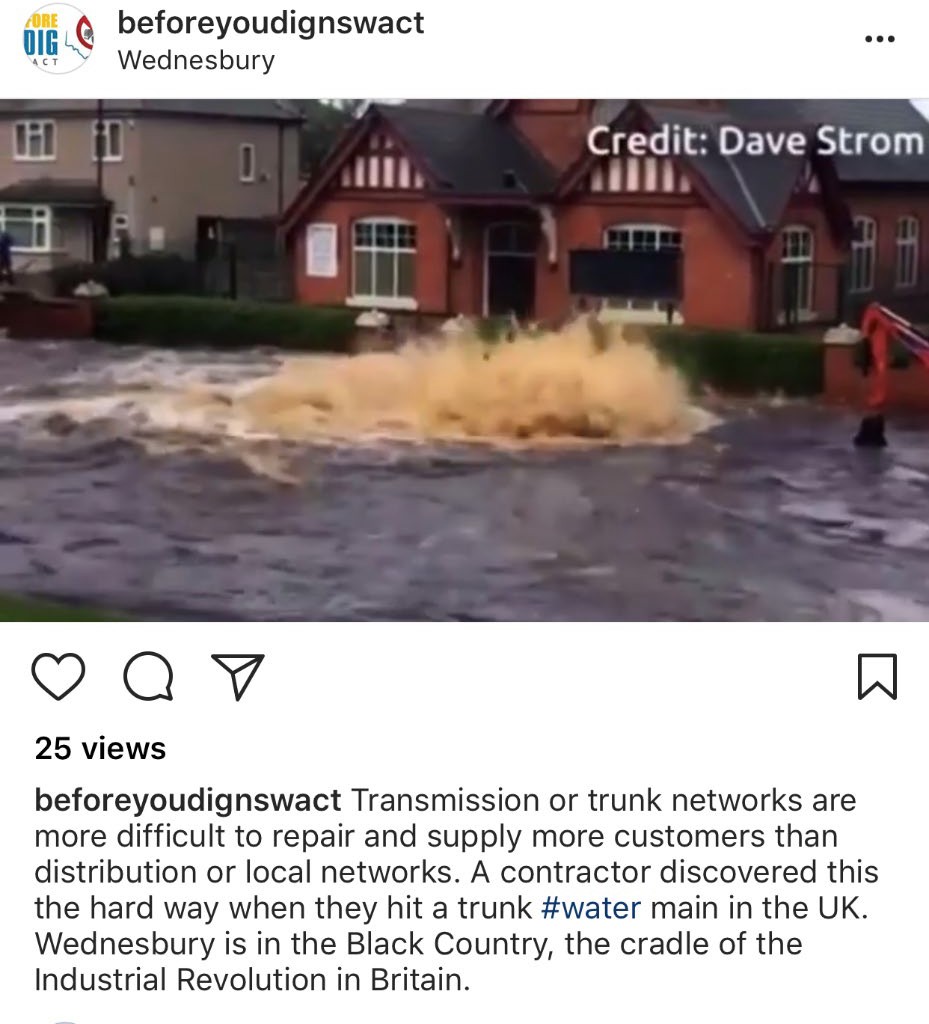 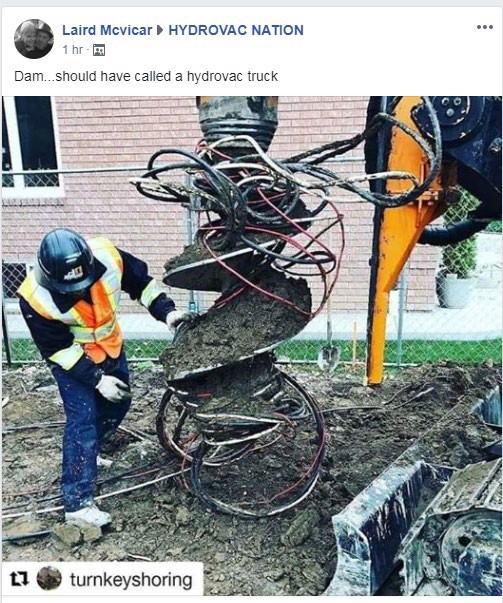 How many of these accidents could have been prevented with visual verification by Hydro Excavation?
Tolerance Zones
811 regulations define a tolerance zone and acceptable excavation  practices within this zone.	Tolerance zones vary by state.
	Acceptable methods for safe digging are typically  by-hand or soft digging (vacuum excavation).	Check your state’s 811 handbook for more information
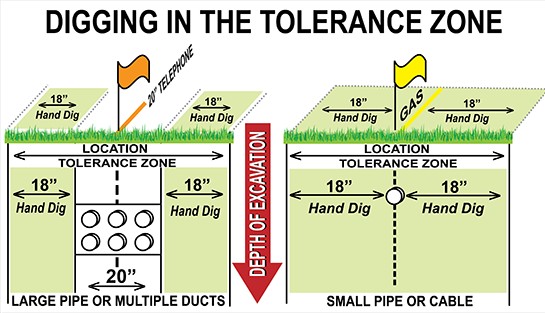 Miss/Not Marked Buried Infrastructure
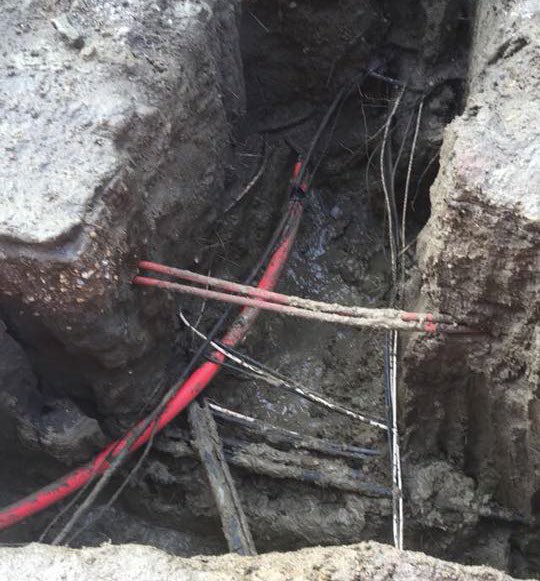 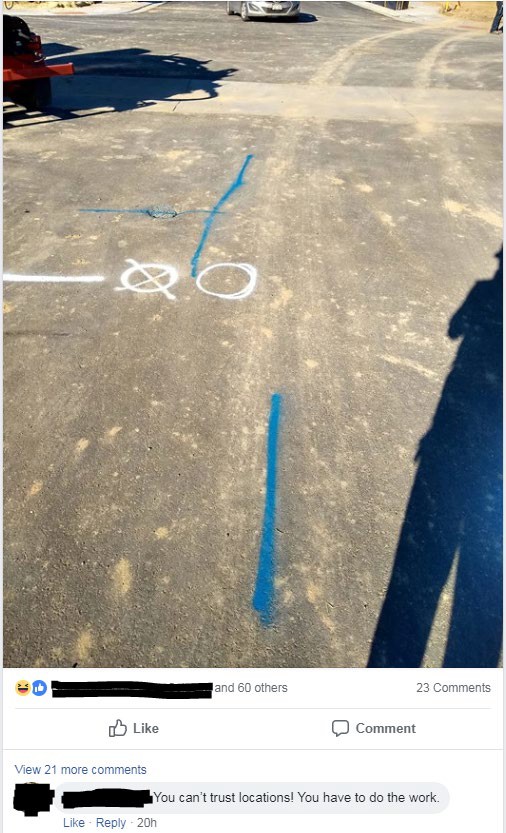 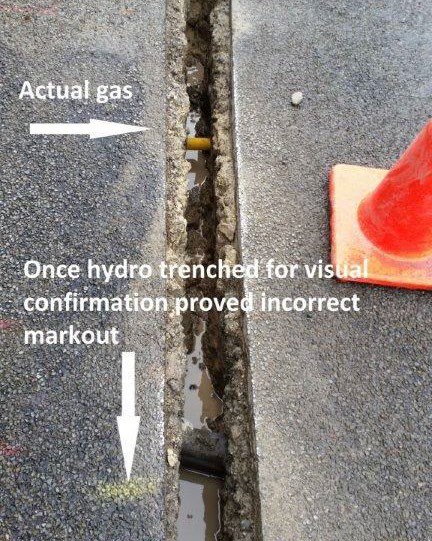 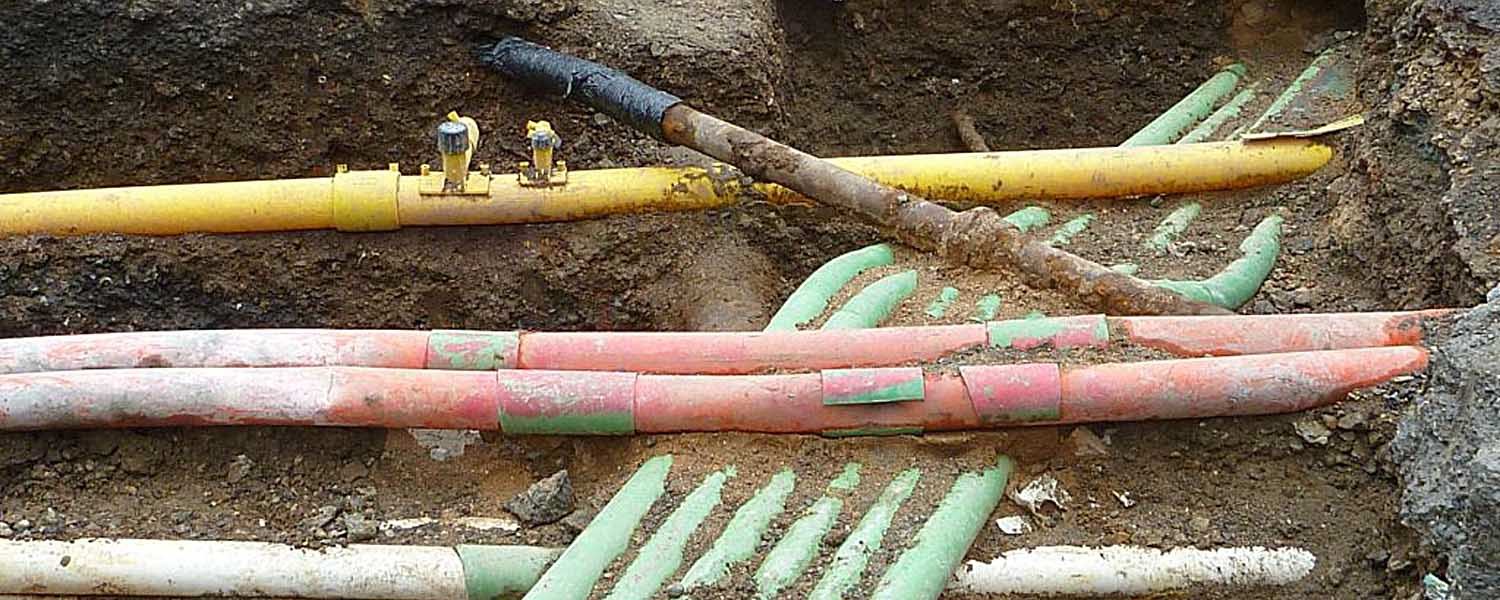 Regulations and Laws
States Requiring Hand Dig or Soft Dig in Tolerance  Zone
Illinois Compiled Statutes 
220 ILCS 50/4 – Required activities
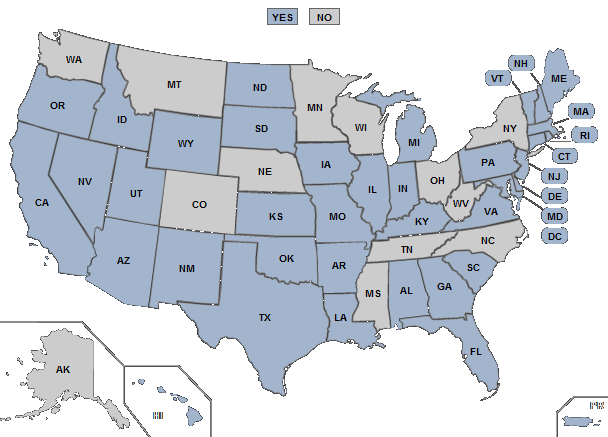 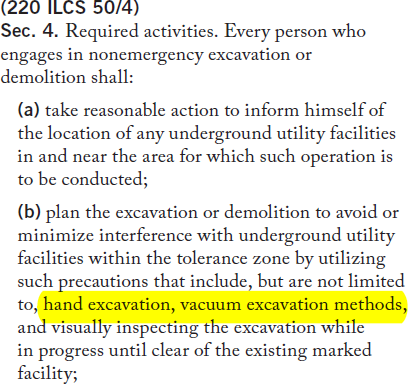 Regulation and Laws
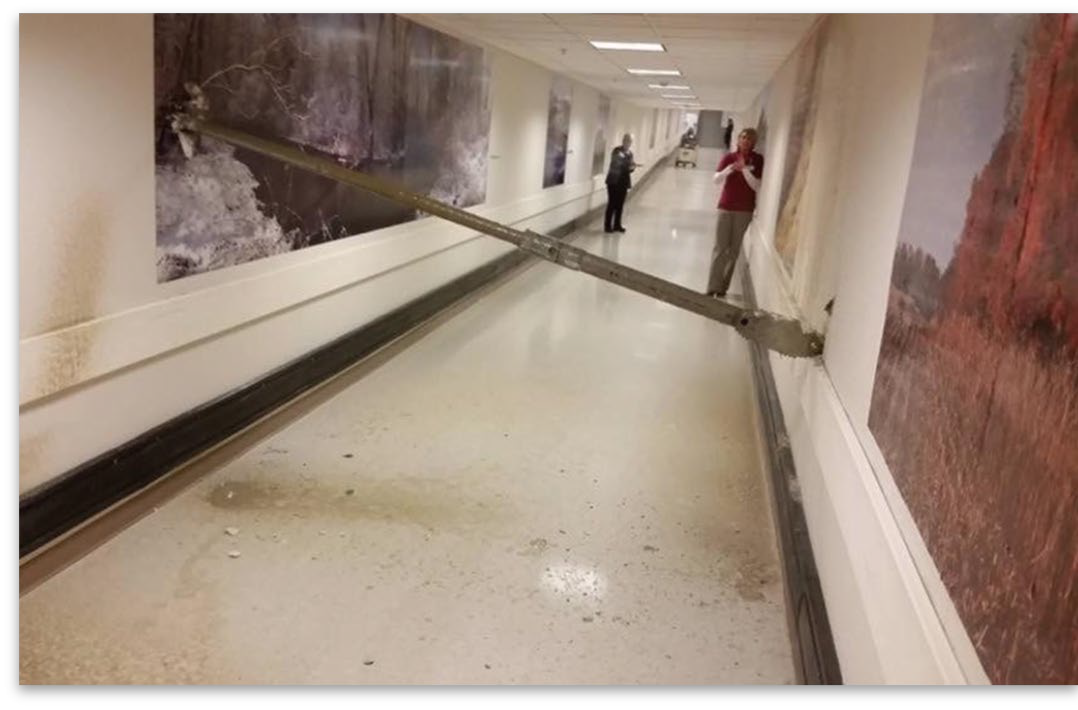 OSHA’s focus on Safe Digging
OSHA- “Reducing trenching and excavation hazards is currently their  #1 goal”
1926.651(b)(3) - When excavation operations approach the estimated  location of underground installations, the exact location of the  installations shall be determined by safe and acceptable means
Vacuum Excavation, per OSHA, meets the “acceptable means”
16 States with legislative bodies that can deliver and enforce  punishments for unsafe digging practices.
More states considering
Civil penalties are also a possibility
Regulations in certain areas/recommendations in others to  visually verify utilities in HDD bore path and watch as bore  head crosses
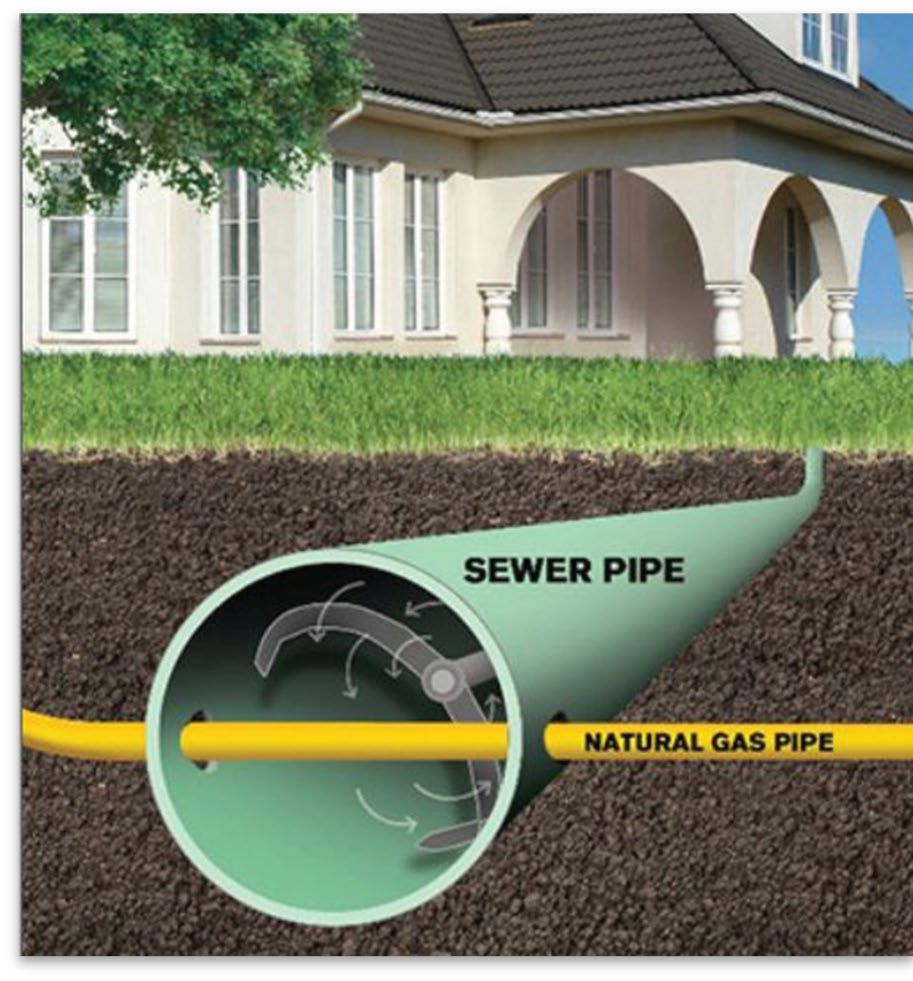 Regulation and Law
OSHA
Specific Excavation Guidelines
1923.651 Subpart P
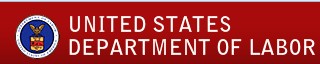 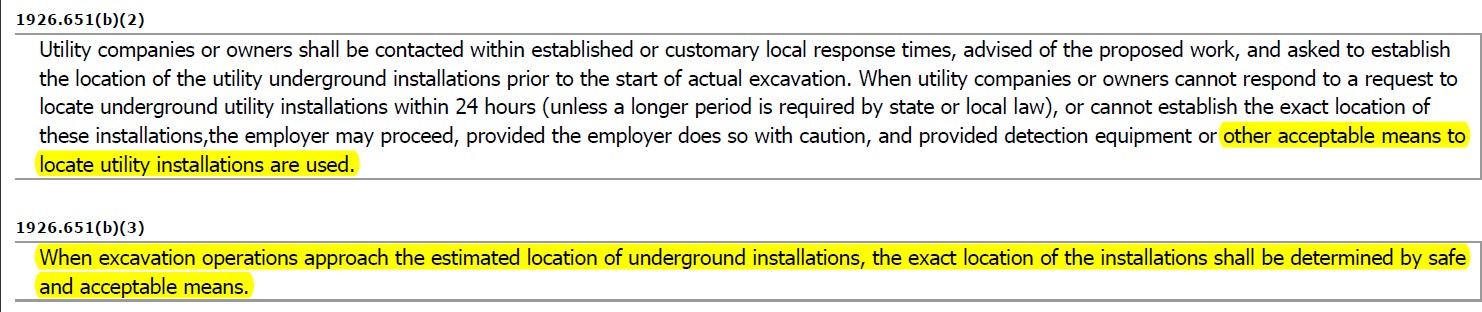 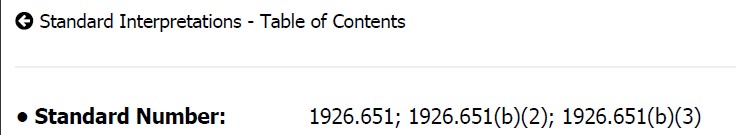 Stats About Strikes
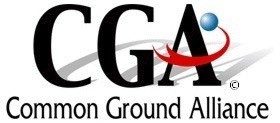 Common Ground Alliance (CGA)
Tracks reported strikes
Causes, costs, utility impacted, etc.
DIRT Report-Damage Information Reporting Tool
Reports on past year statistics
811/1 Calls
Work with CGA on tracking/reporting
Goal: determine causes of strikes to reduce  likelihood at the source
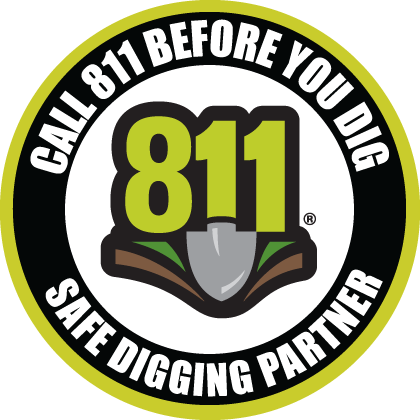 Stats
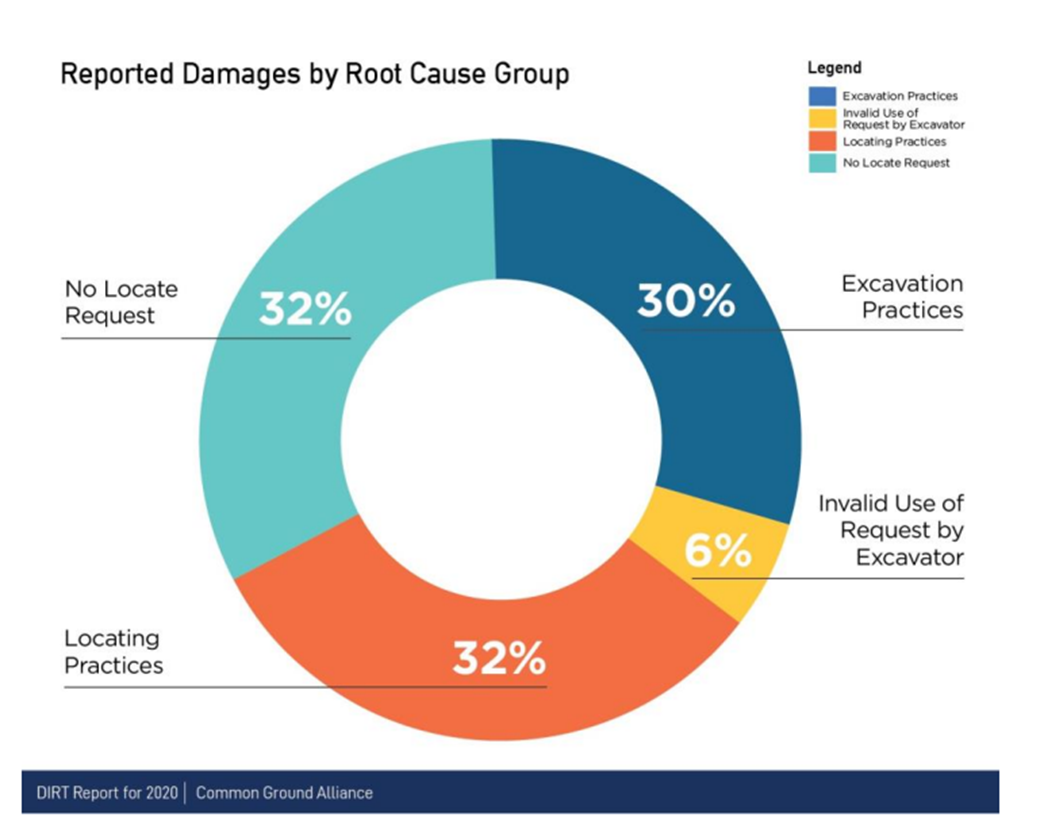 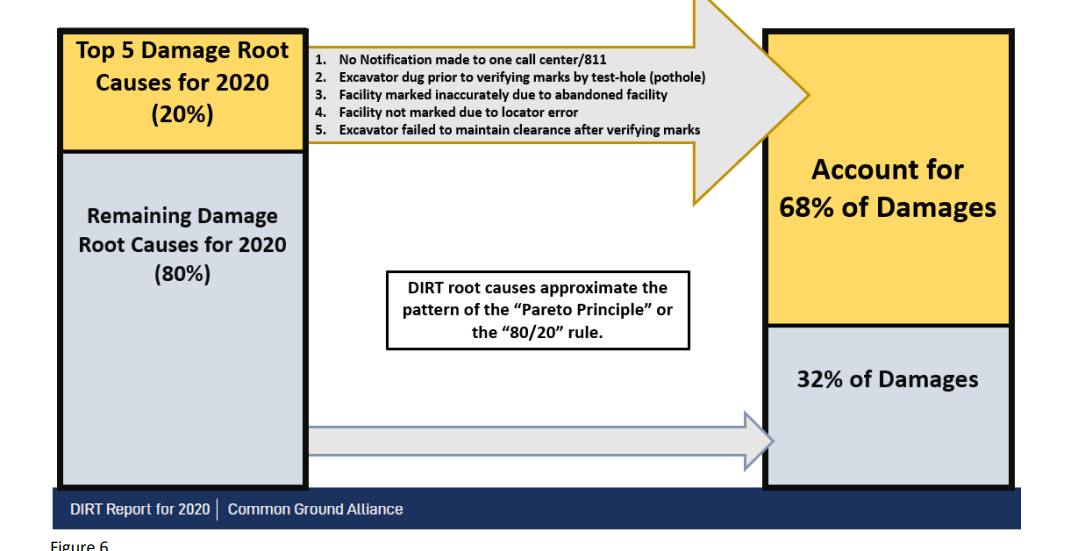 -
*Credit for picture to 2020 Dirt report
Stats
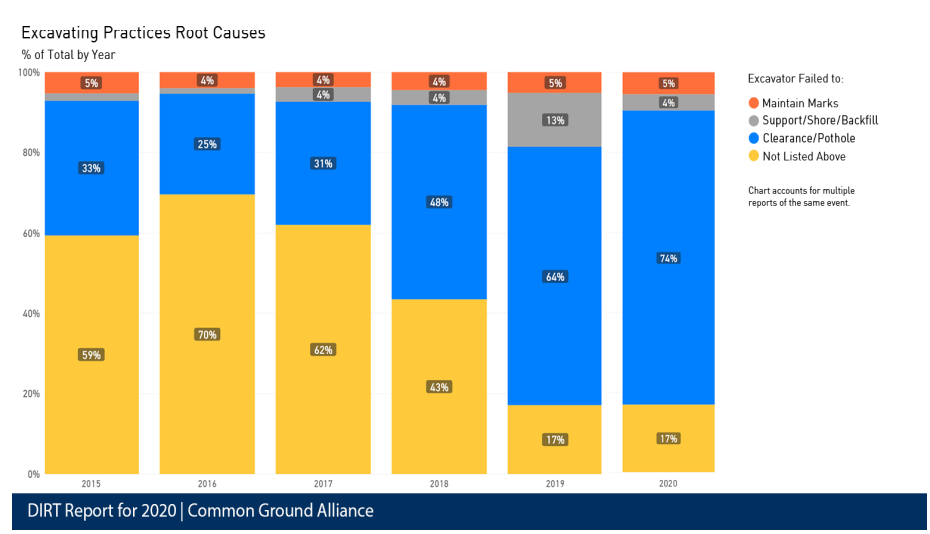 Stats
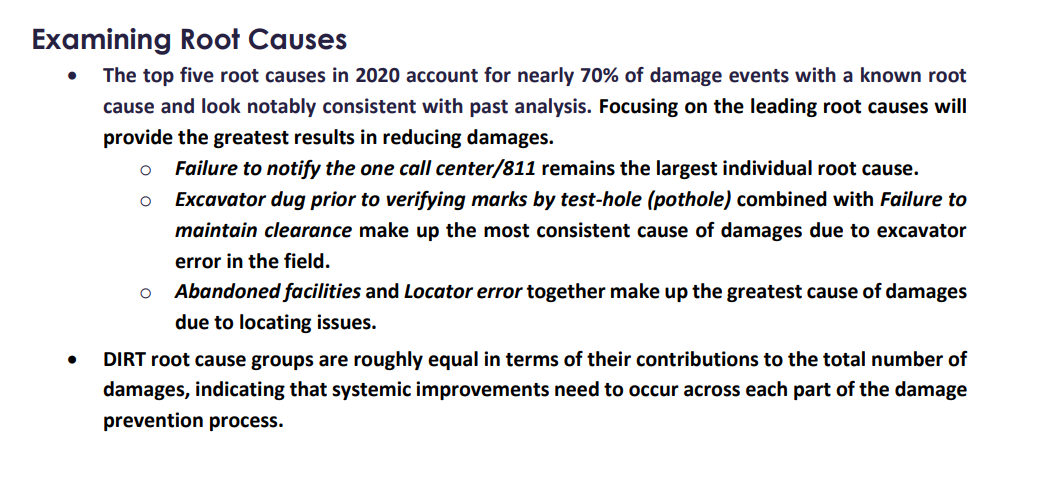 Credit to the Dirt report 2020
Stats
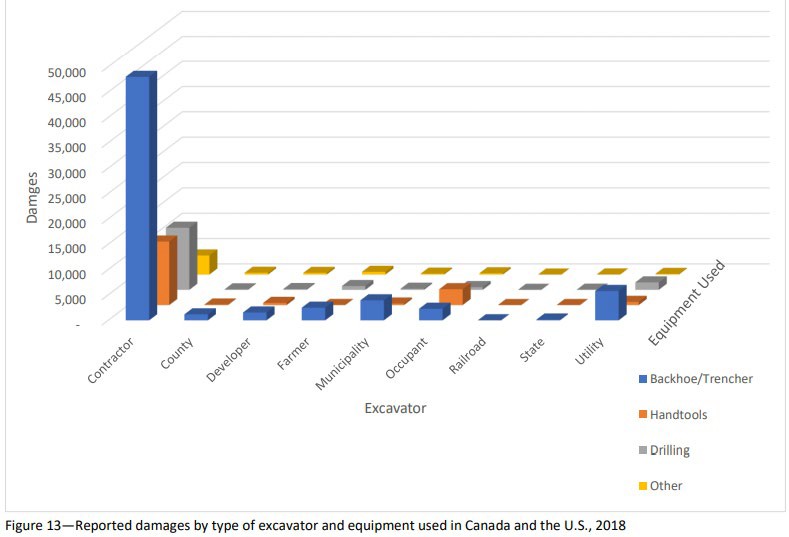 Notable Findings:
In 2018 vacuum excavators represent ~0.08%  (268 total) of known unique strikes
In 2018 hand tools represent ~6% (20,333  total) of known unique strikes
In 2018 ~88% of strikes could have been  prevented by using vacuum excavation (11.9%  was “unknown” issue so it’s likely even more  strikes would have been prevented)
Shovel vs the High-Pressure HXX tip
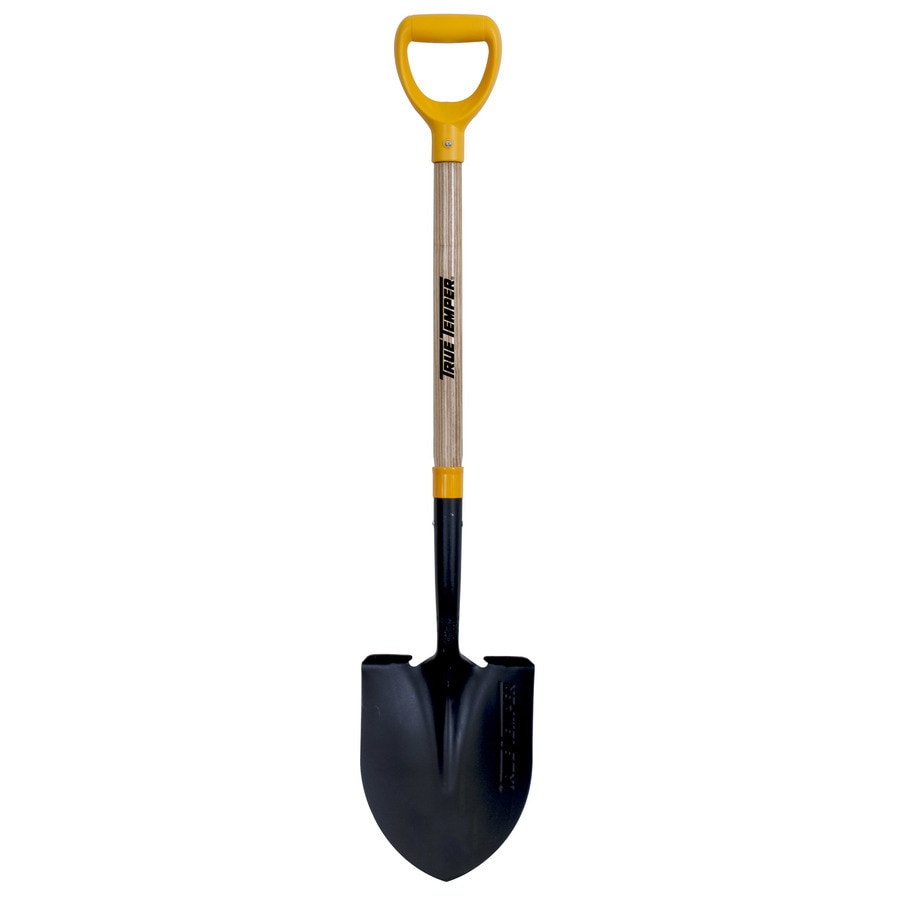 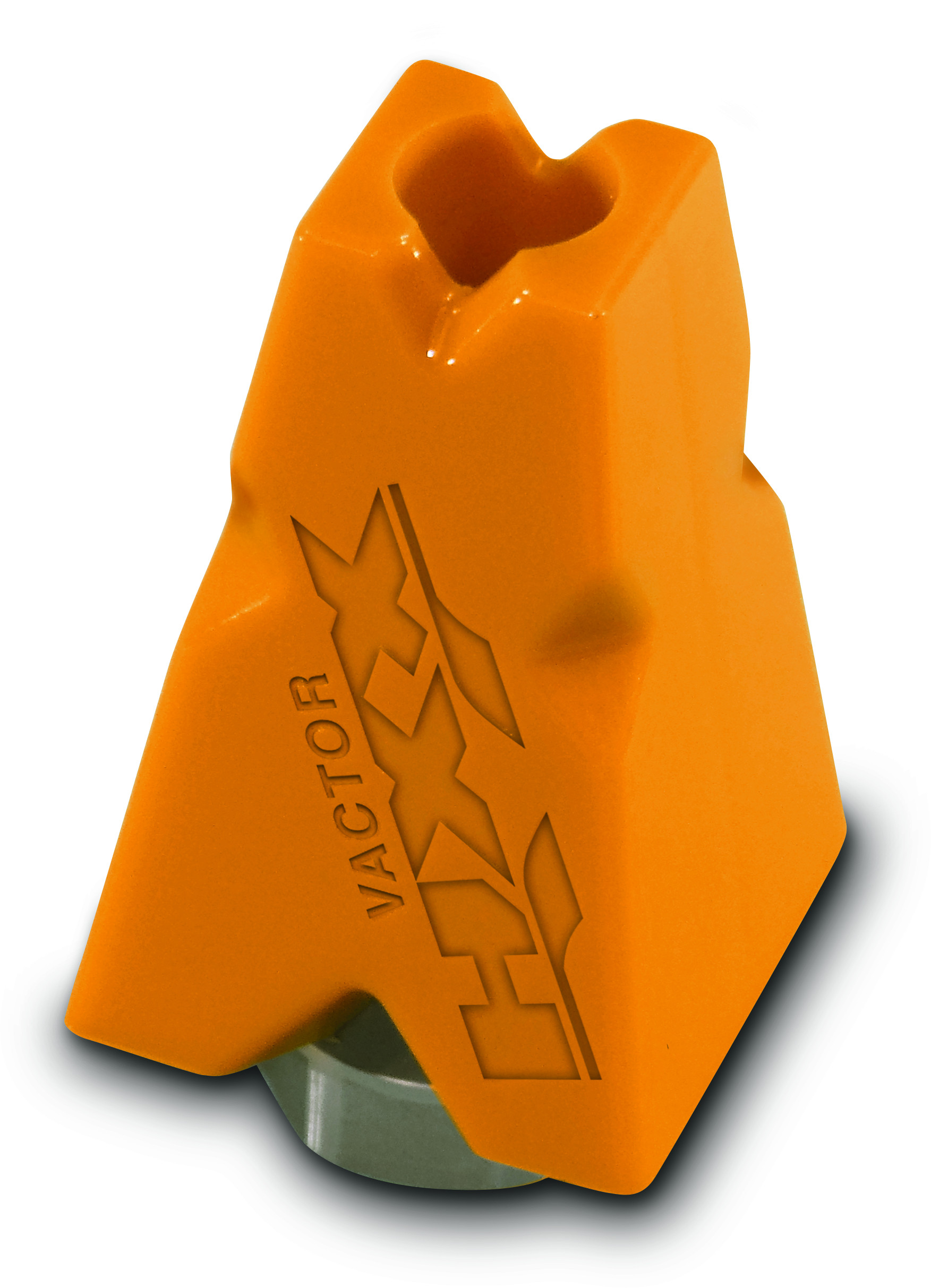 VS
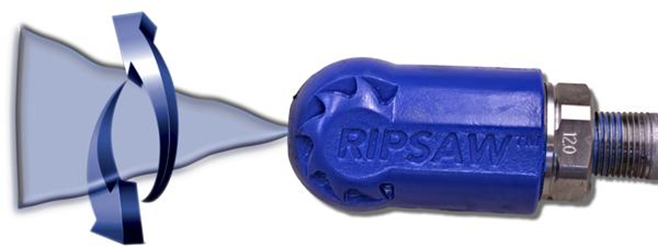 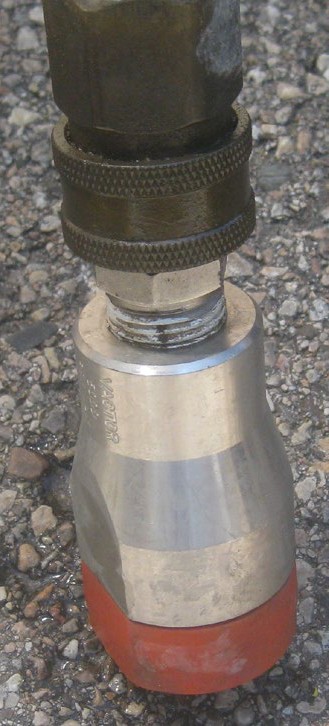 Stats
Results:
Avg Force by Shovels = 688 lbs.
Avg Force by Nozzles = 15.5 lbs.
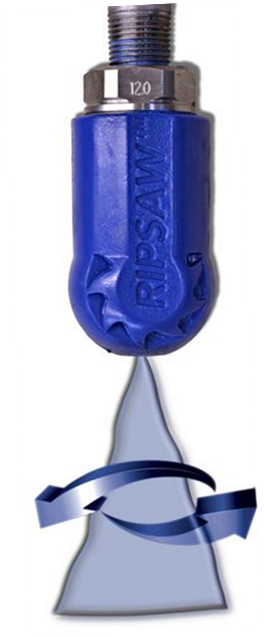 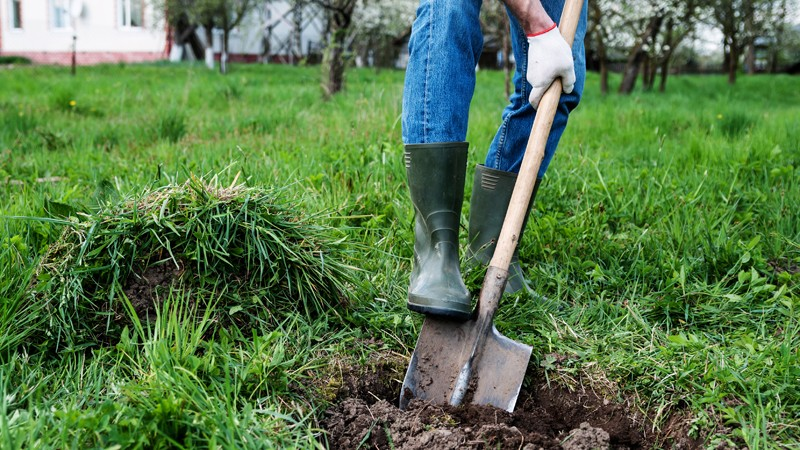 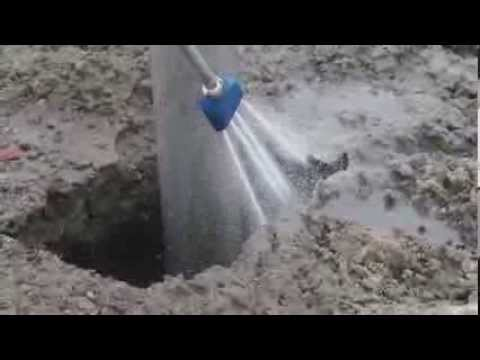 Stats
Results:
Avg Force by Shovels = 688 lbs.
Avg Pressure by Shovels = 44,021 psi
Avg Force by Nozzles = 15.5 lbs.
Avg Pressure by Nozzles = 1260 psi
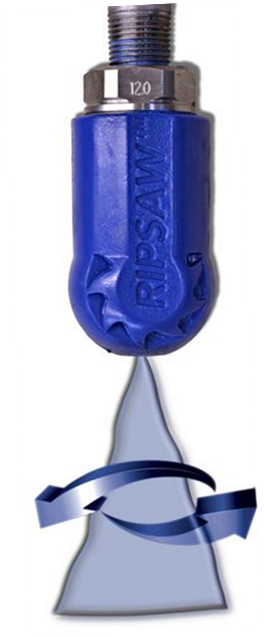 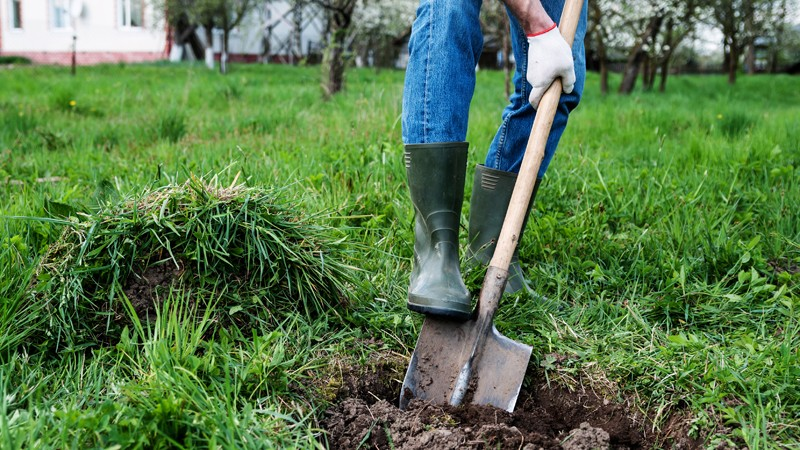 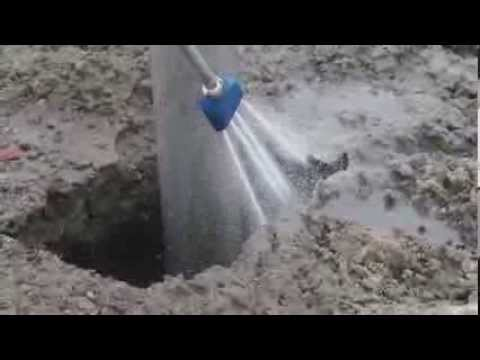 Stats
Results:
Avg Force by Shovels = 688 lbs.
Avg Pressure by Shovels = 44,021 psi

At the point of contact, shovels exert almost 35X more pressure than  nozzles!!!
Avg Force by Nozzles = 15.5 lbs.
Avg Pressure by Nozzles = 1260 psi
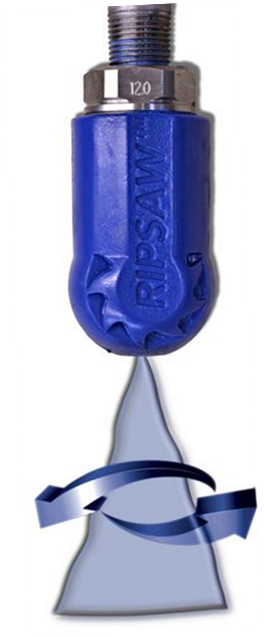 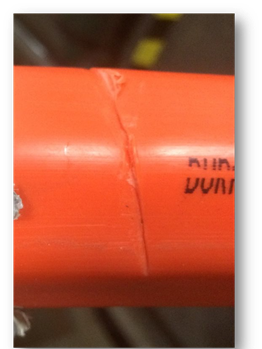 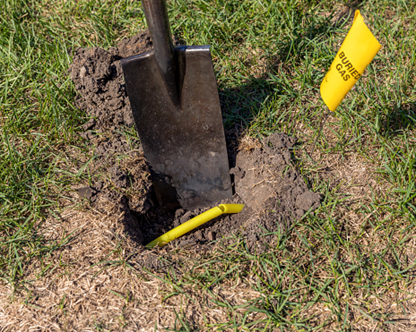 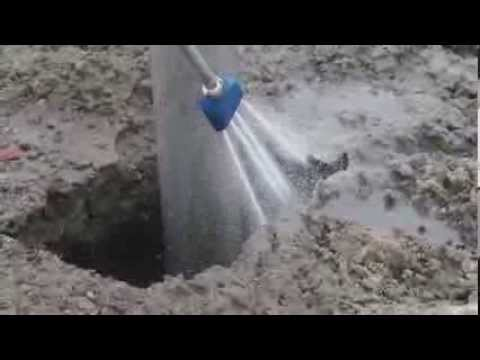 Best Practices-Electrical Safety  Authority
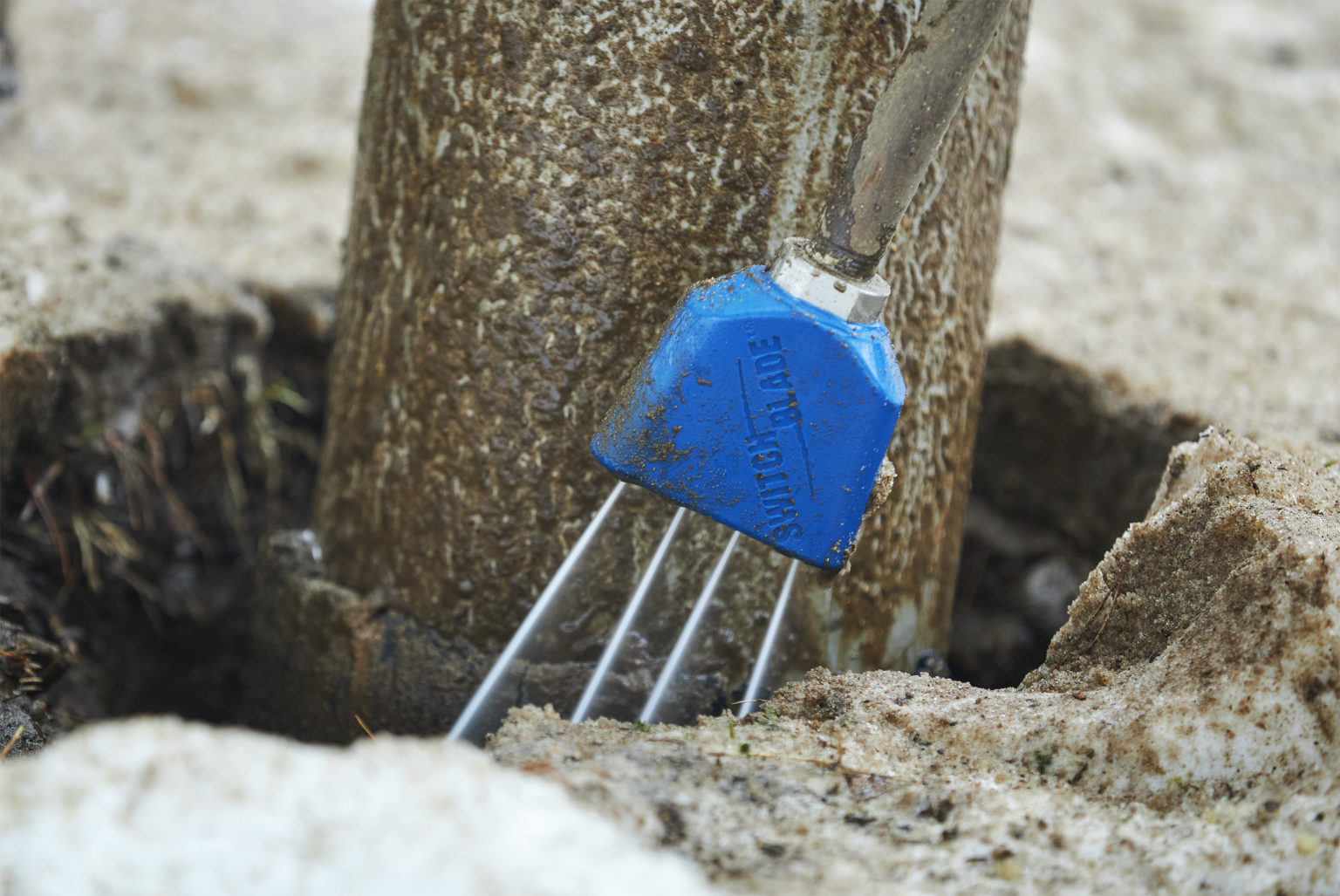 ESA guideline for hydro excavation:
Max pressure with a straight tip nozzle – 2,500 PSI
1,500 PSI max pressure when below 18” of the road surface.
Max pressure with a spinner (orbital) nozzle – 3,000 PSI
	An 8” distance shall be maintained between the end of the pressure wand  nozzle and soil.
A device capable of stopping the excavation on demand, such as a dead man  trigger or valve, shall be installed on the wand
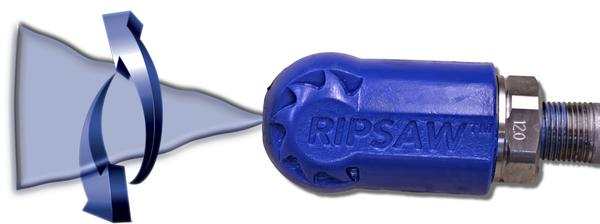 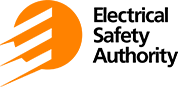 Best Practices-Gas Technology Institute
GTI guideline specifies pressure for hydro excavation (Same as TSSA’s)  from Vacuum Excavation Best Practice & Guidelines:
“When pressurized water wands are used, the maximum water pressure to be  used at any time with a straight tip nozzle during excavation in public roads or  easements shall be 2,500psi. Below a depth of 18” the water pressure to be  used at any time with a straight tipped nozzle during excavation shall be  reduced to a maximum of 1,500psi. All Vacuum Excavation Guidelines-Final  pressure measurements are to be monitored using a pressure gauge mounted  on the excavation machine.”
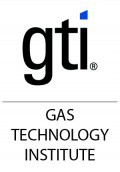 Best Practices-Gas Technology Institute
GTI guideline specifies pressure for hydro excavation (Same as TSSA’s)  from Vacuum Excavation Best Practice & Guidelines:
“The maximum water pressure to be used at any time with a spinning nozzle  during excavation shall be 3,000psi. When a spinning tip nozzle is used,  pressure measurements are to be monitored using a pressure gauge mounted  on the excavation machine.”
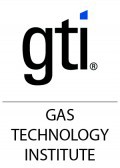 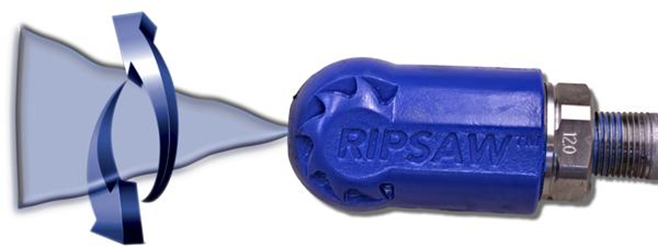 Best Practices-Gas Technology Institute
GTI guideline specifies pressure for hydro excavation (Same as TSSA’s)  from Vacuum Excavation Best Practice & Guidelines:
“The pressurized air or water
wands shall never remain motionless during
excavation. Aiming directly at the underground facilities shall be avoided at all  times.”
“A distance of 8” shall be maintained between the end of the pressure wand  nozzle and the underground facility and / or subsoil. The nozzle shall never be  inserted into the subsoil while excavating within the “tolerance zone”.”
“A device capable of stopping the excavation on demand, like an Emergency  Shut-off Device, shall be immediately available at the point of excavation”
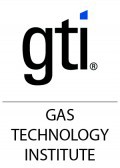 Sewer
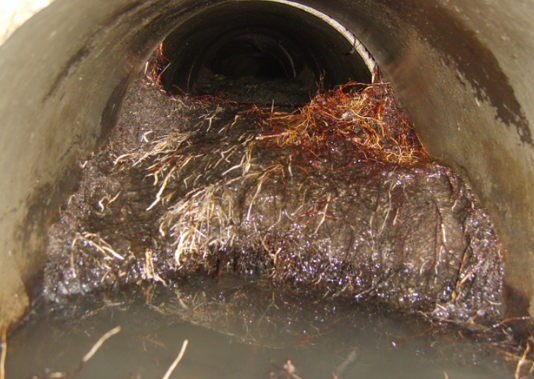 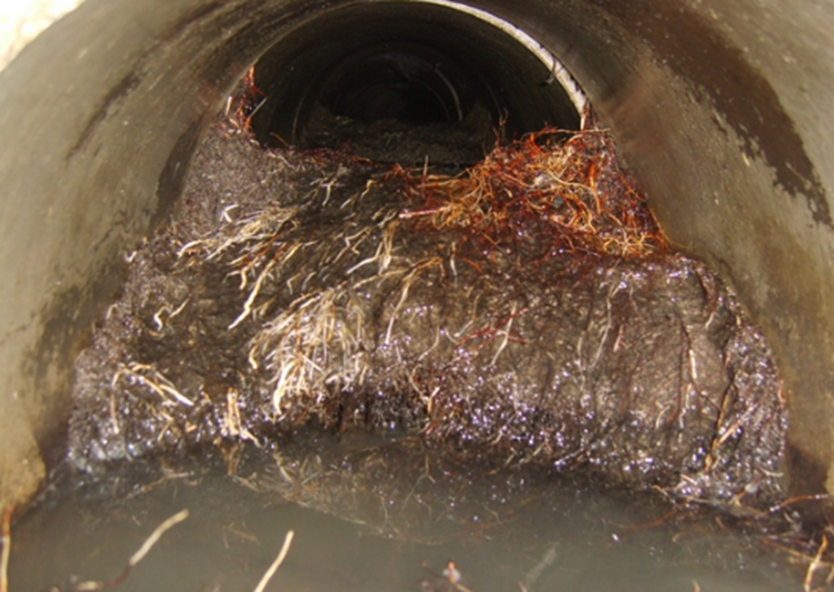 Send in the root cutter!
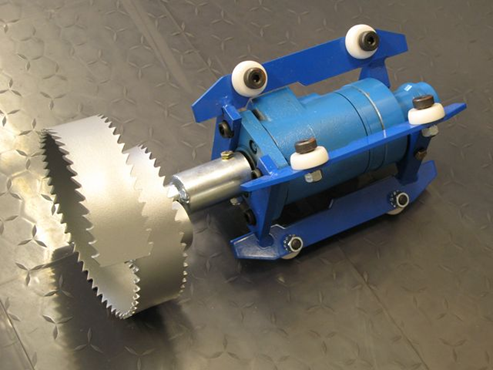 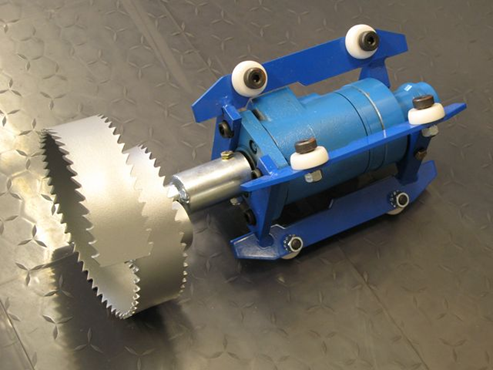 Even better!
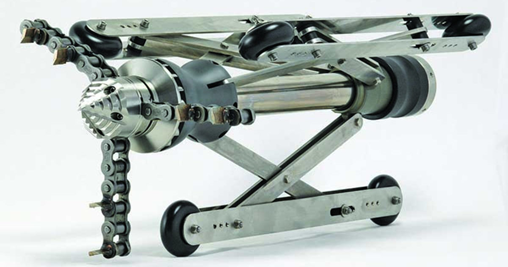 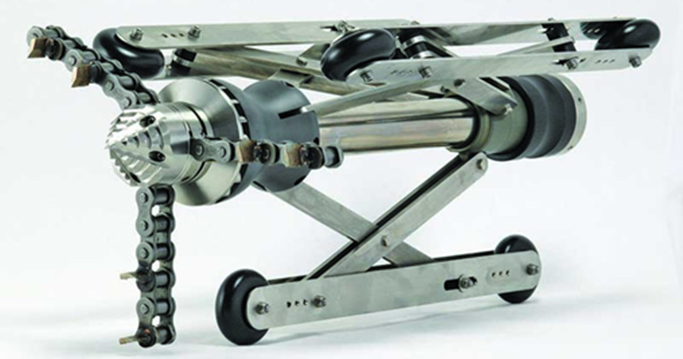 Cross bored utilities
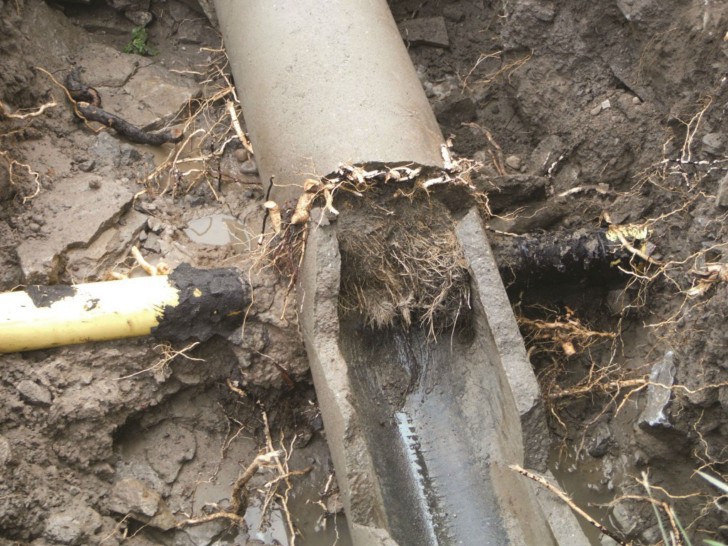 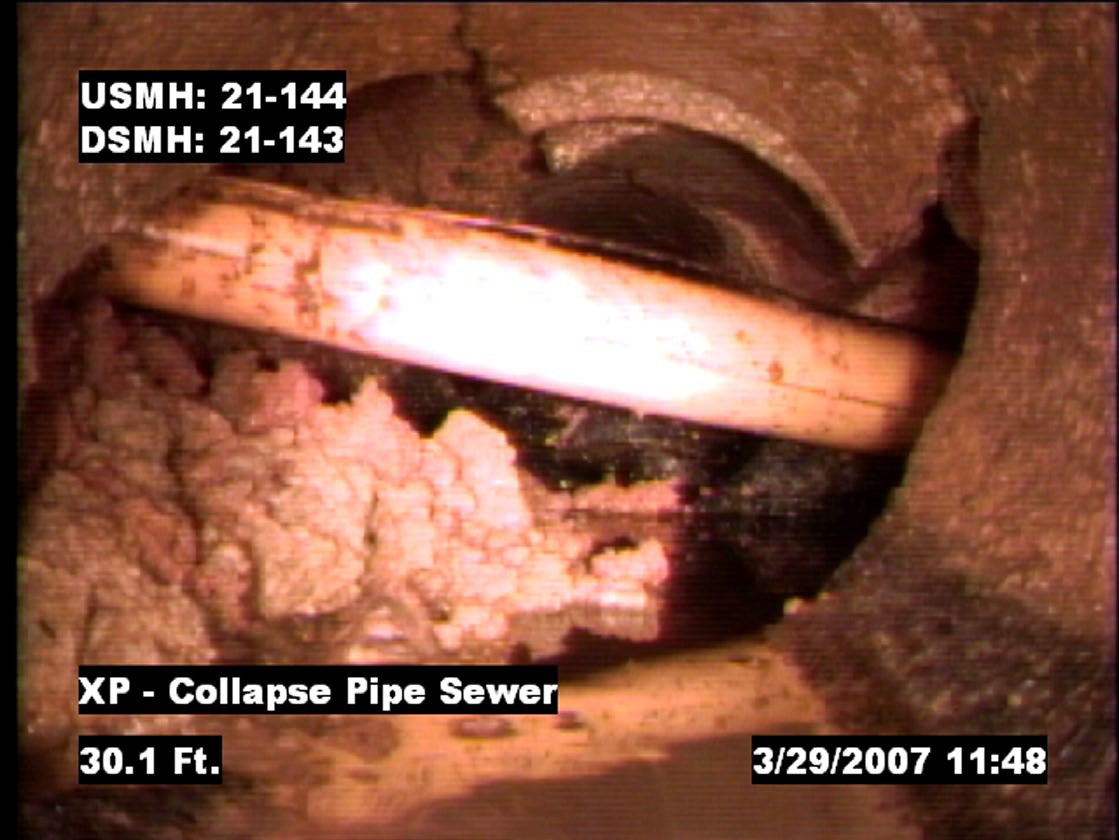 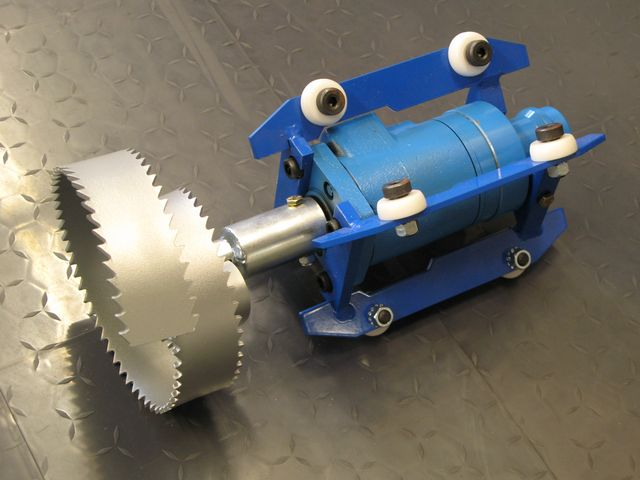 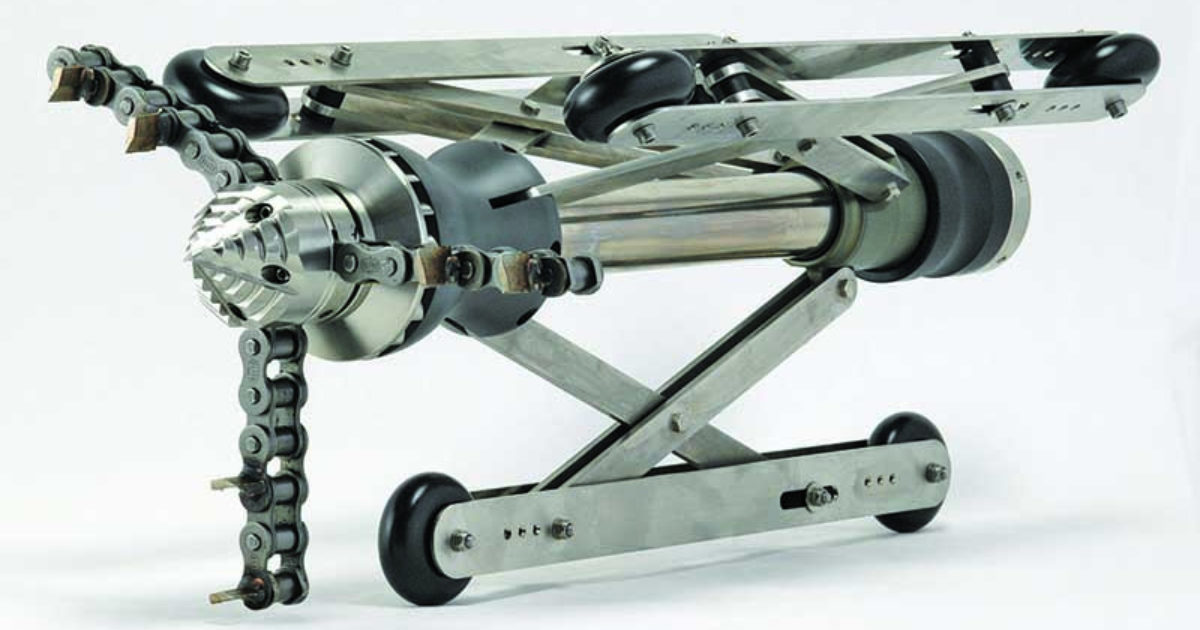 Mechanical root cutter ??
Locate or jet with a nozzle first
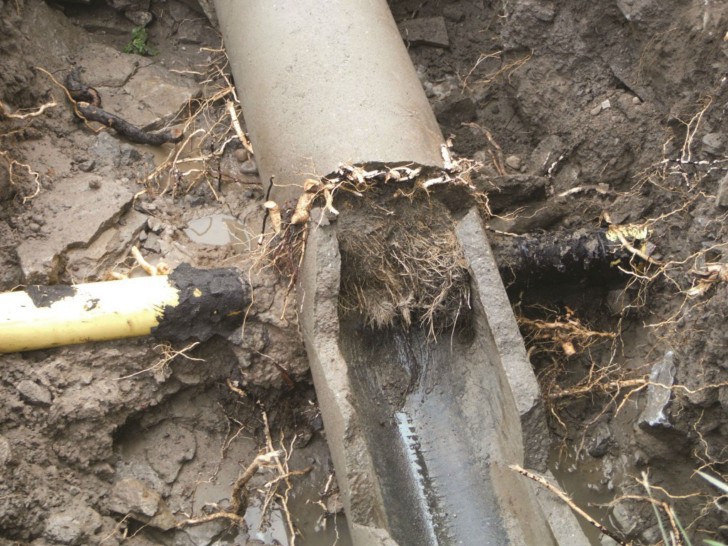 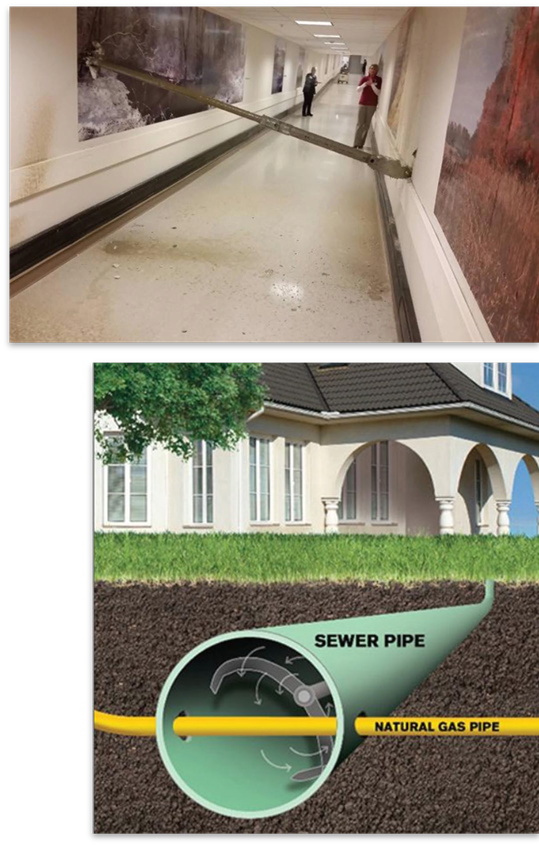 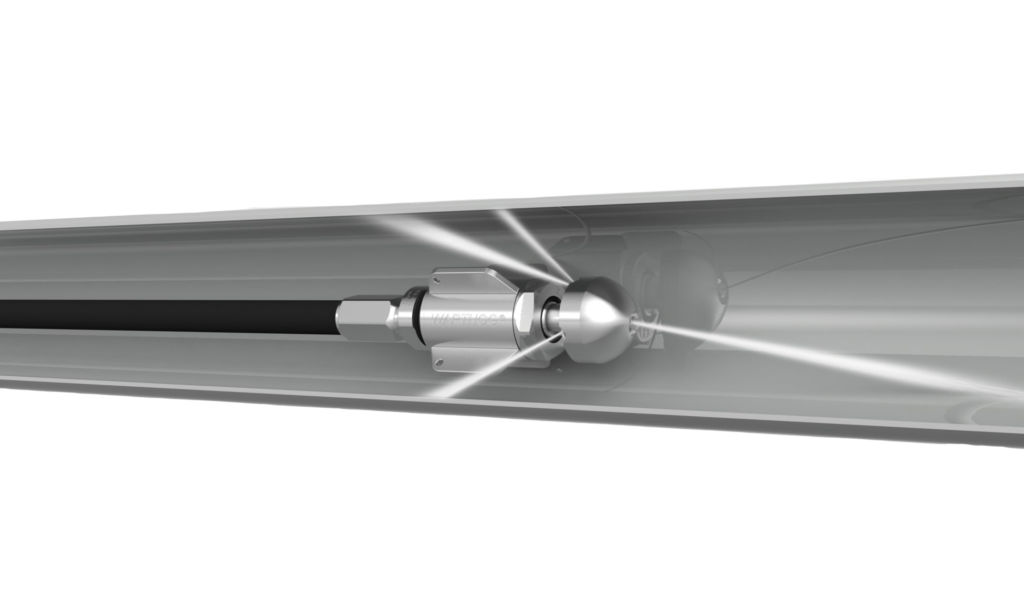 High pressure gas line
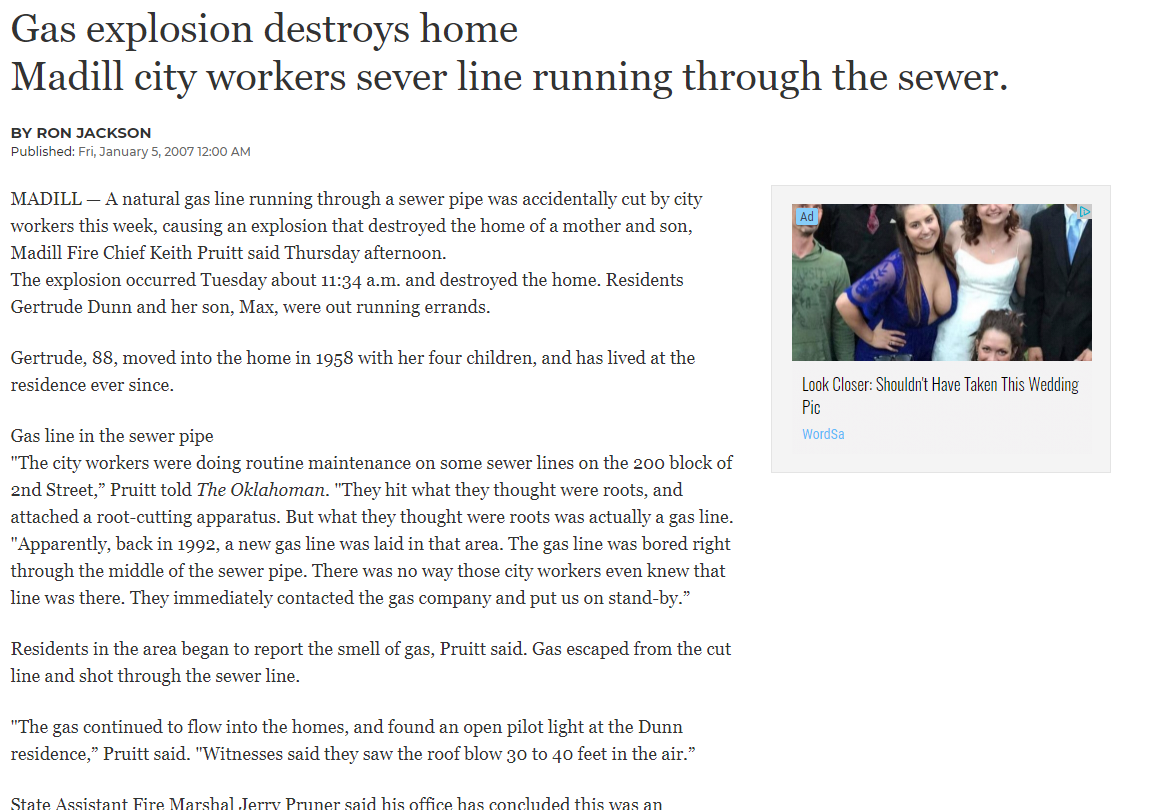 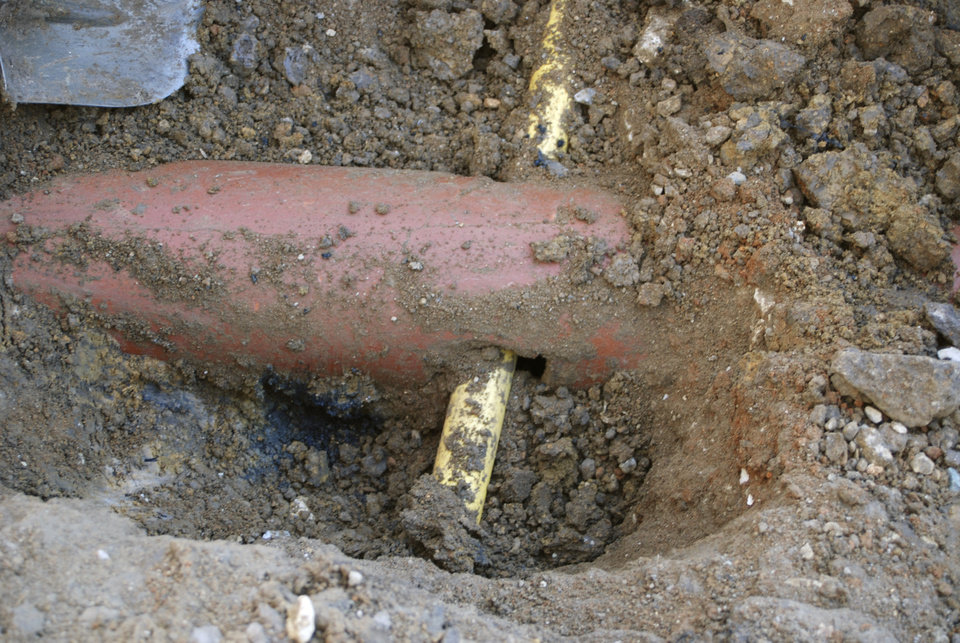 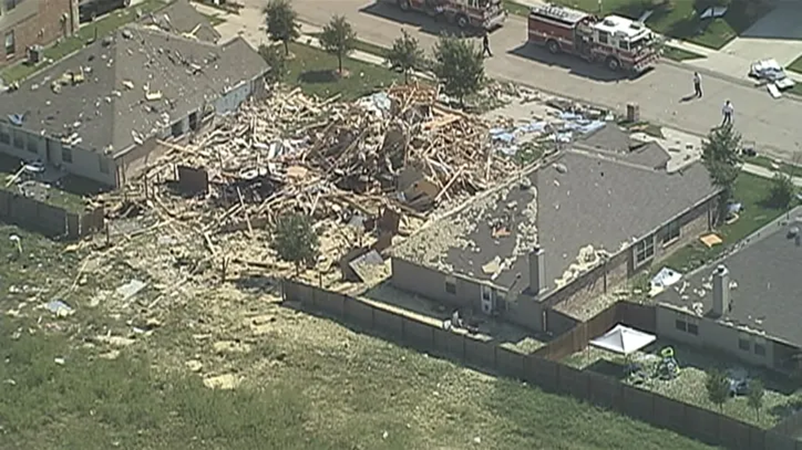 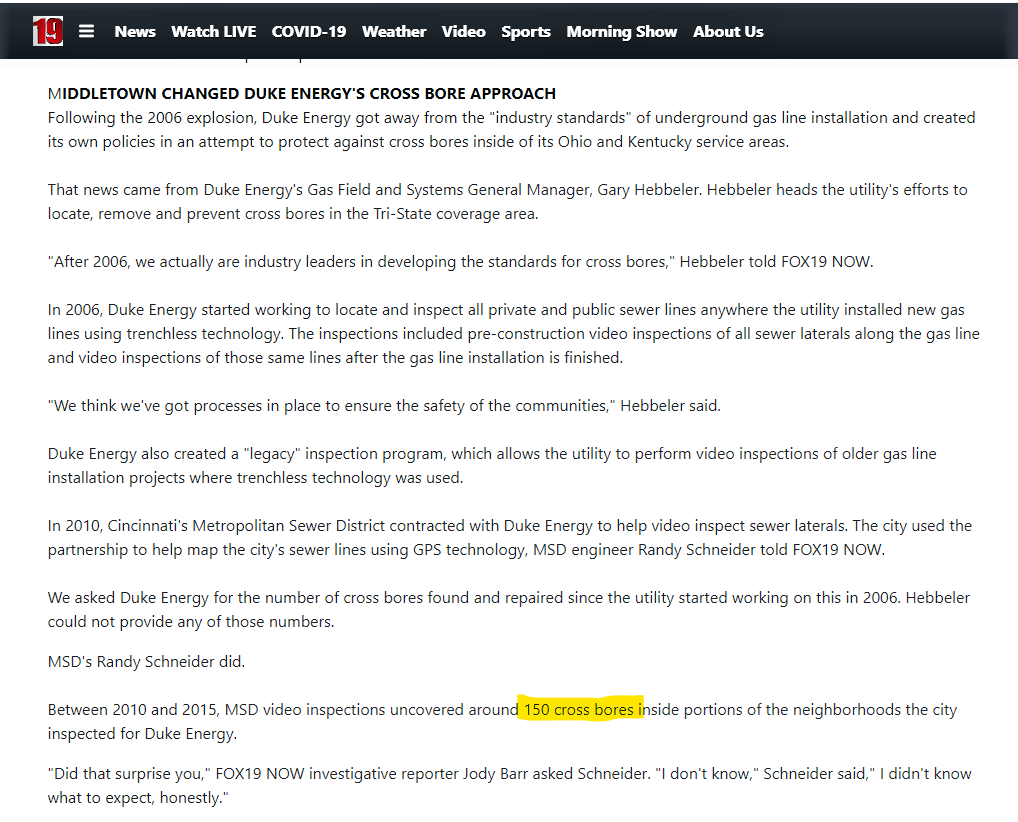 Return on Investment
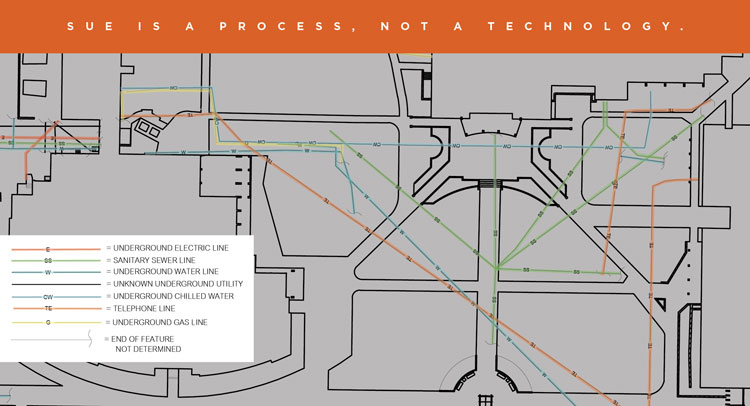 Subsurface Utility Engineering (SUE)
Utility mapping utilizing different quality levels  based on risk
Quality Level A is visual verification via vacuum  excavation
In 2012 a Penn DOT study found that up to $11.39 can be  saved in damage prevention for every $1 invested  in SUE.

The top cost savings that were found are as follows:

40.33% reduction in project relocation cost by providing accurate underground information in the early stages of design

29.46% reduction in construction and design costs - SUE enables designers to design efficiently and accurately with reliable information, so that design time can be saved, and unnecessary construction work can be avoided or reduced.

9.59% reduction in redesign costs

Article Author: Geoff Zeiss
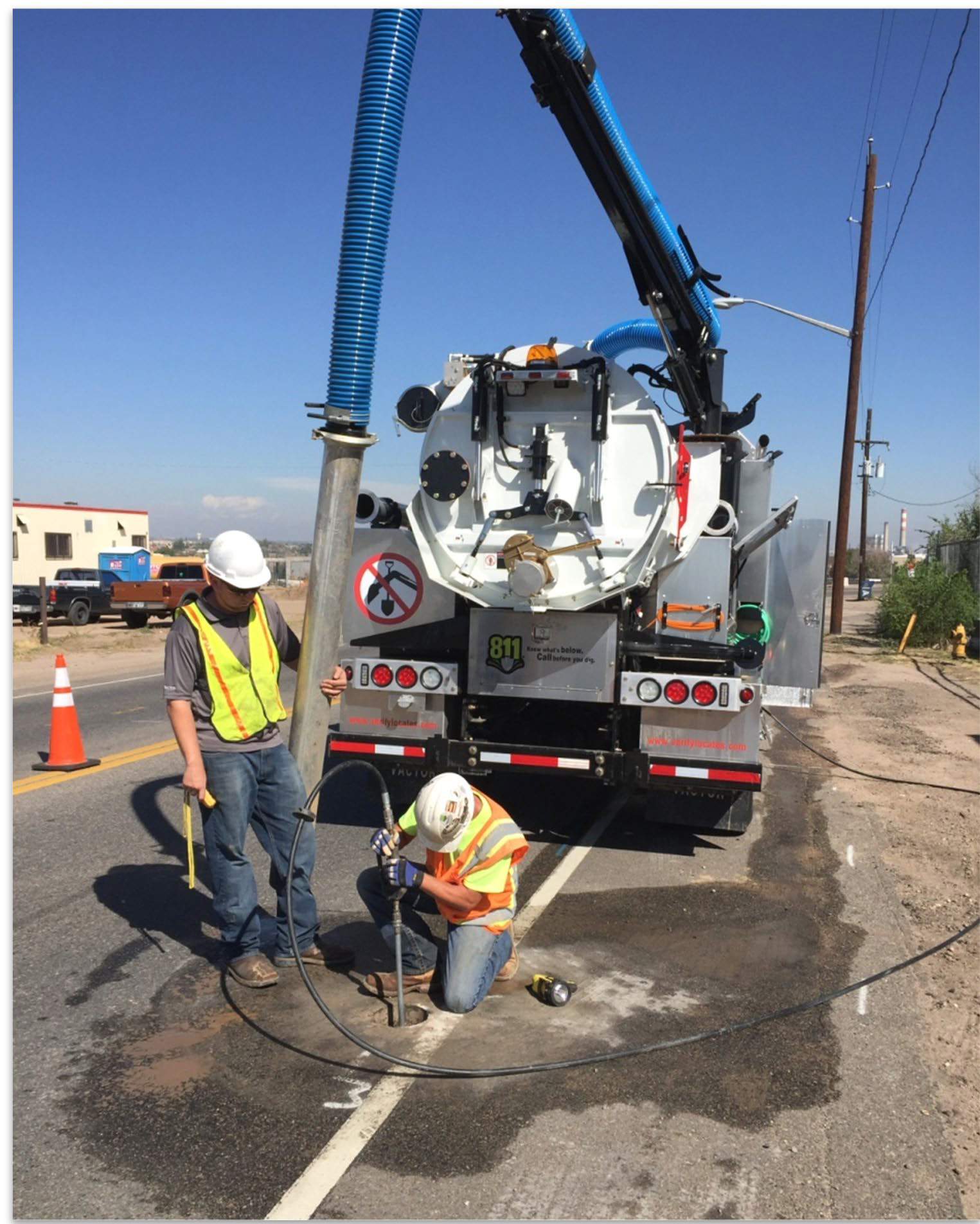 Uses for Vacuum Excavators
Safe Excavation around Utilities
Water Main Repair
Recovery of Material
Cleaning of Lateral Lines
•
Pit Cleaning (Car Wash, Elevator, etc.
•
Lift Station Cleaning
Electrical Fault Repair
Culvert Cleanout
Utilize as a Water Truck
Natural Gas Extraction
Cathodic Protection
Service Cut-Off
Connecting Service Tee or Lateral
Pipeline Inspection
Pressure Testing
Slot Trenching
•
Fence Installation
Telephone Pole Installation and Removal
Anode Replacement
Large Excavations
Water Valve Exercising
Water Valve Replacement
Gas Line Repair/Shutoff
Fire Hydrant Maintenance
Excavation around Tree Roots
•
Frozen Ground Excavation
•
Spill Cleanup
Telephone Line Repair
Vault/Hole Digging
Fiber Optic Repair
Sand Filtration System Cleanout
Vacuum Roof Rock
•
Street Sign replacement
And More!
Trench Collapse Rescue
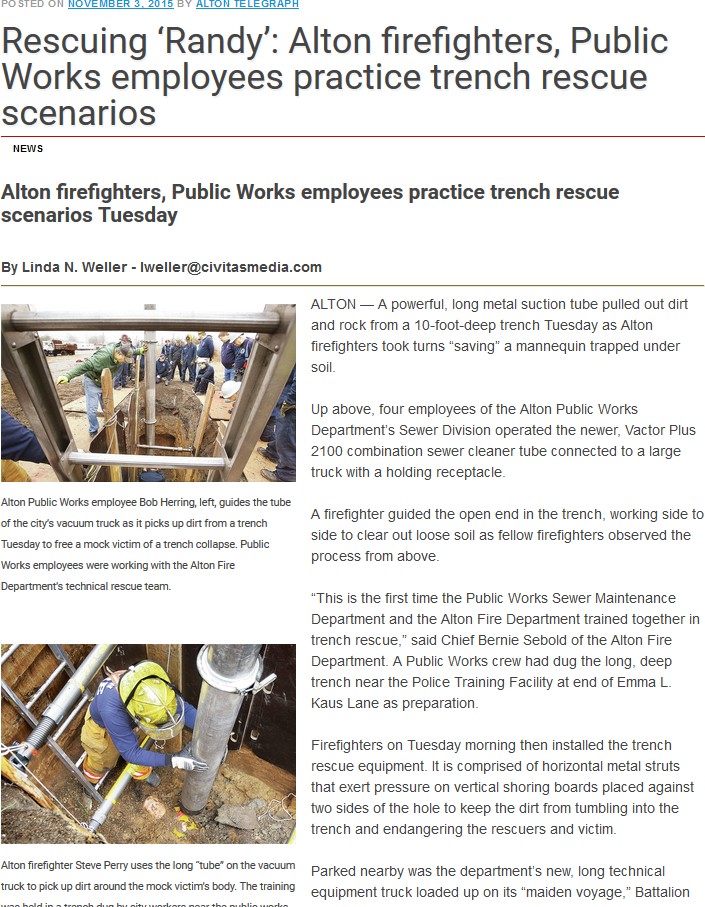 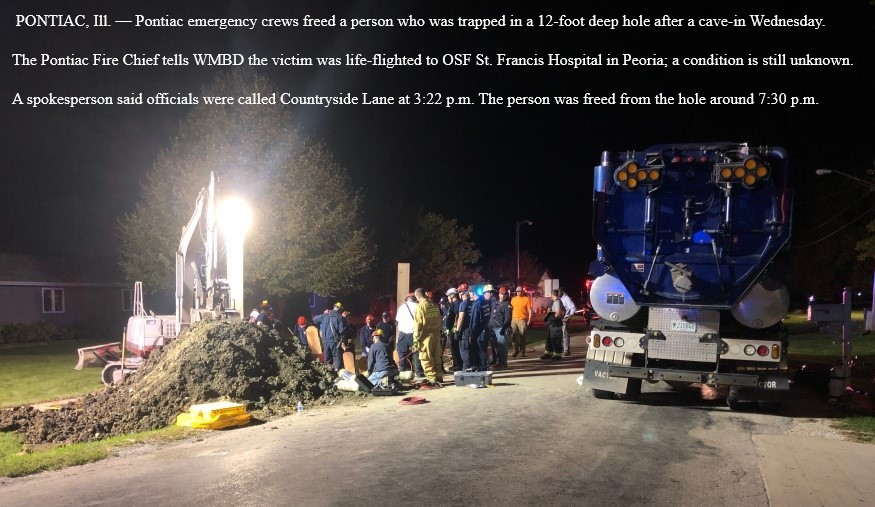 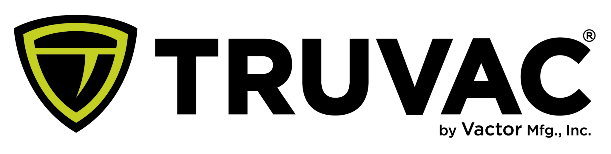 .
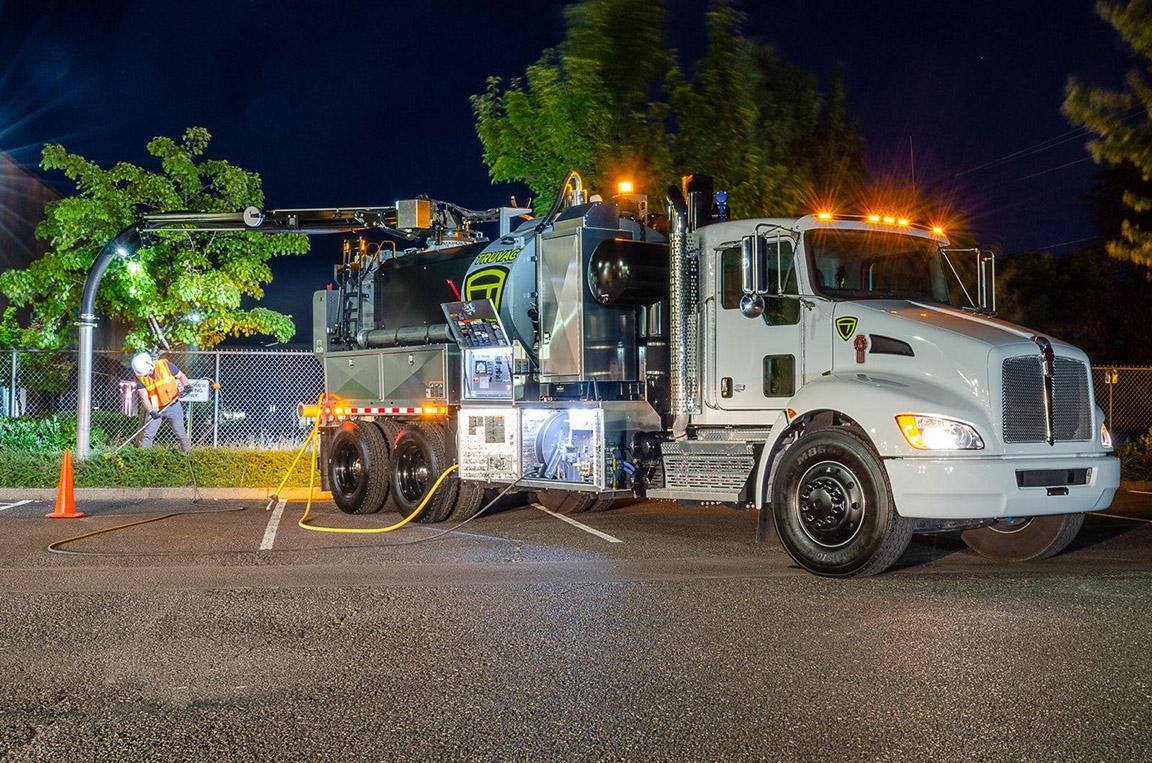 Thank you for your time. Are  there any questions?
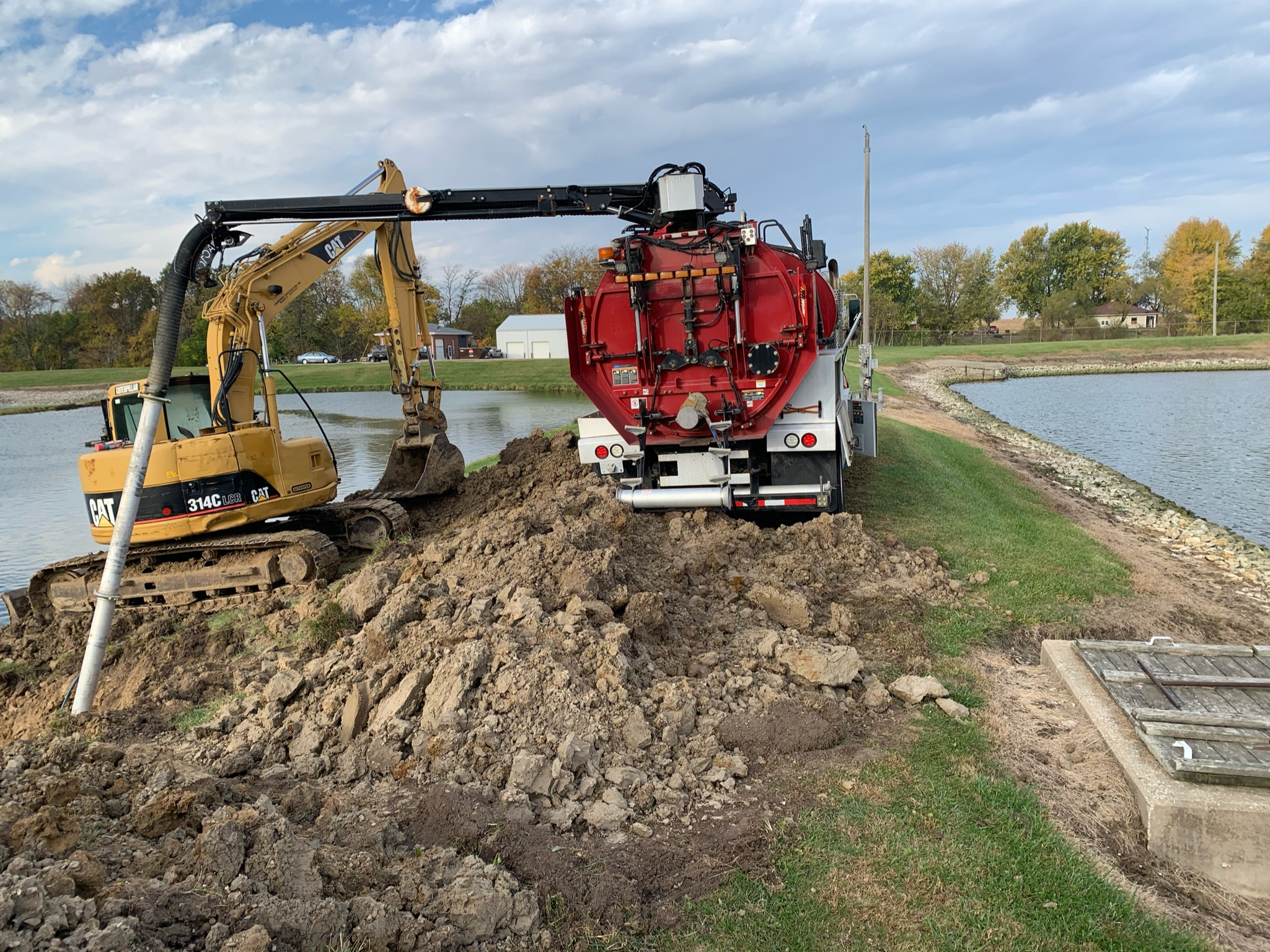 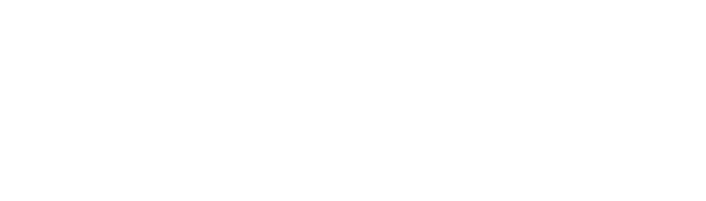 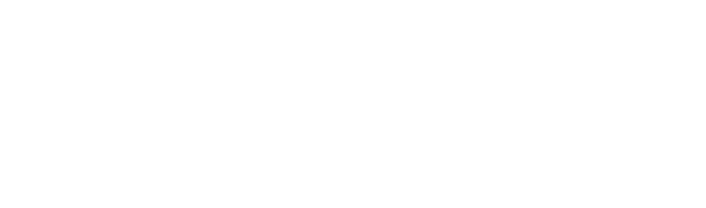 Tips-Weight
Material type and water usage can impact how  much debris you can carry.
Typical weights per cubic yard per engineering  toolbox
Dry dirt ~ 1900 lbs.
Dry sand ~ 2375 lbs.
Mud ~ 2820 lbs.
Wet gravel ~ 3060 lbs.
Volumetric capacity doesn’t necessarily mean max  legal capacity
Your specific application determines best  configuration
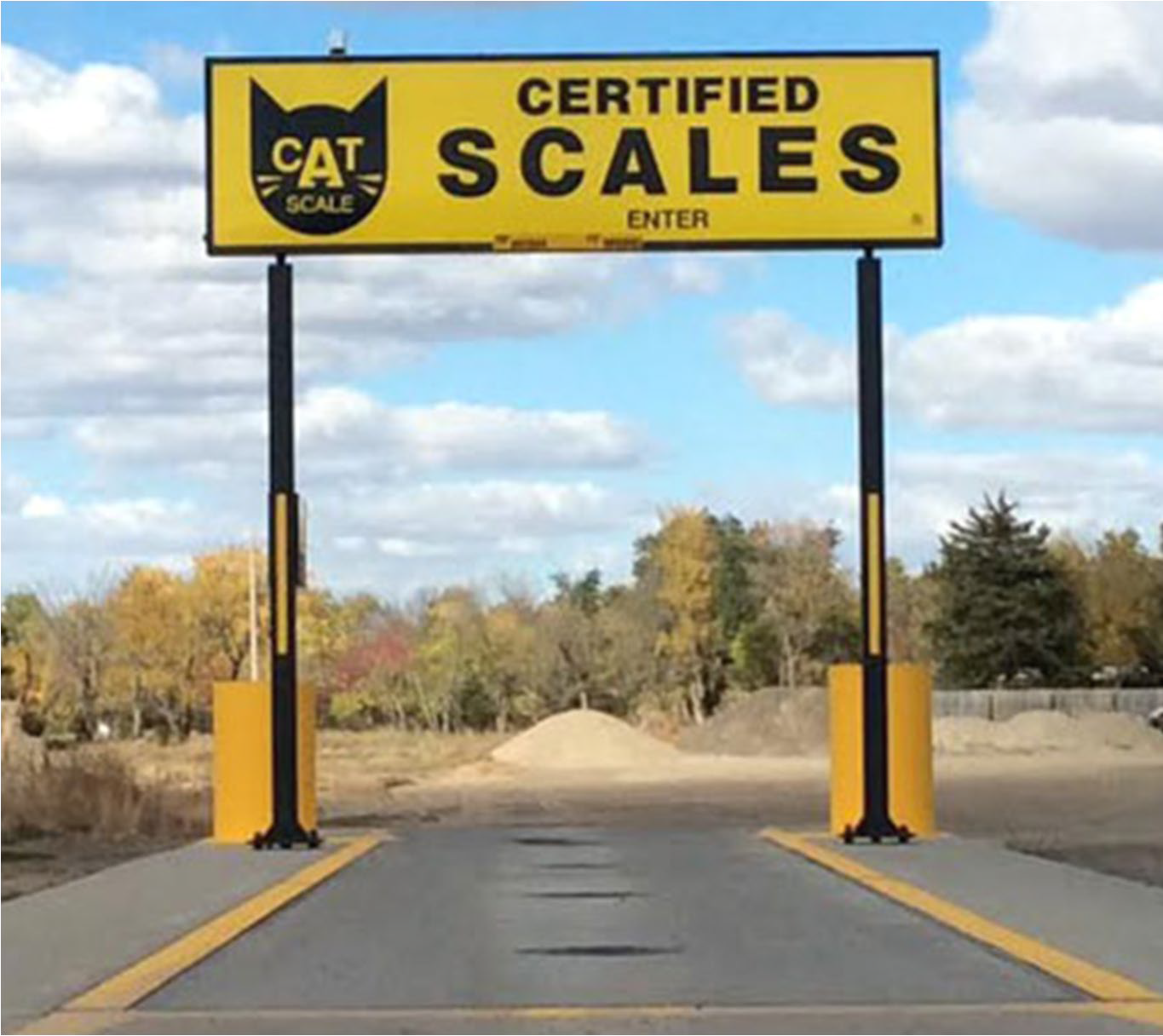 TIP: Hydro Excavation kits can be added to your existing combination sewer cleaners. (in most cases)
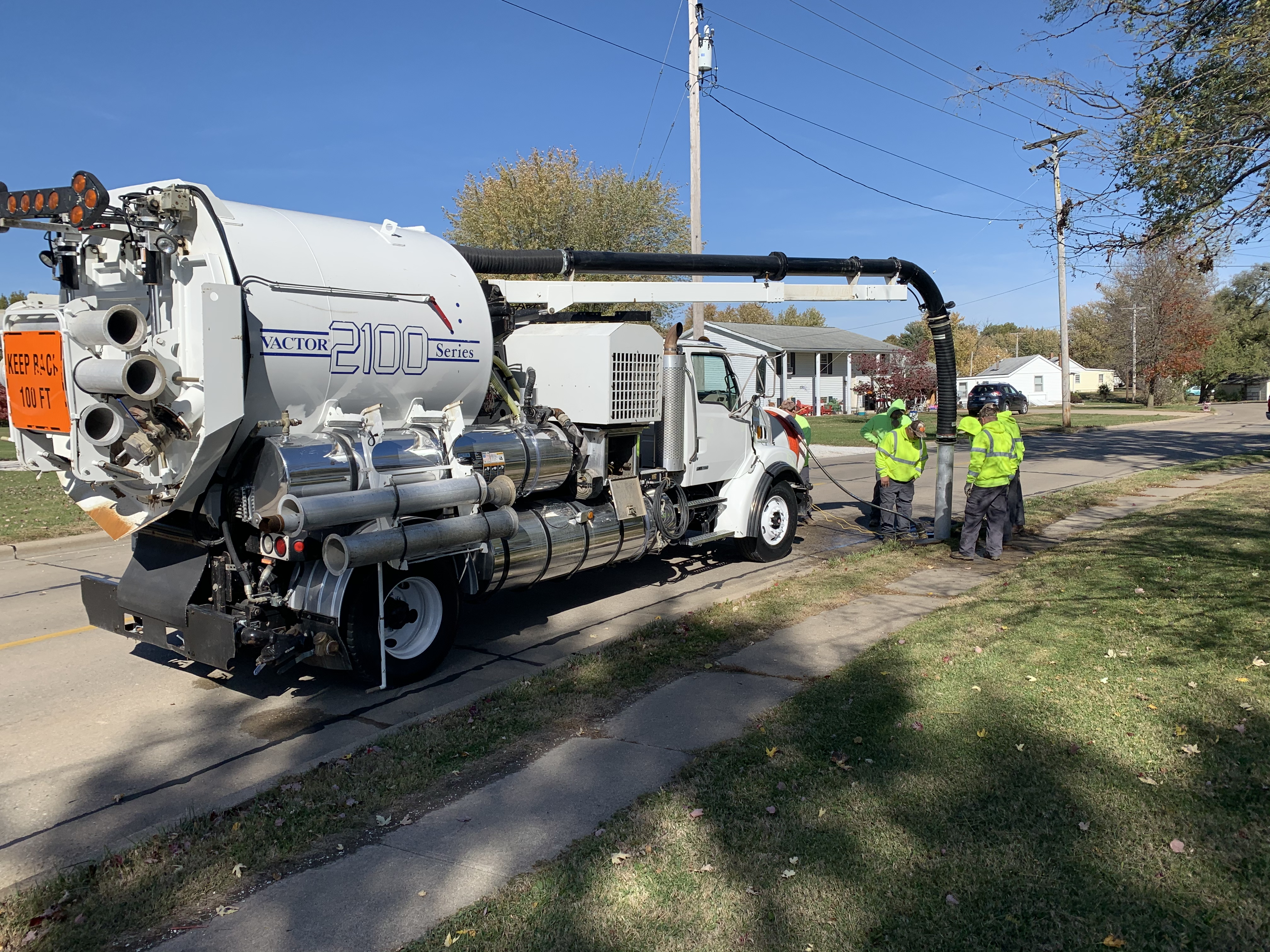 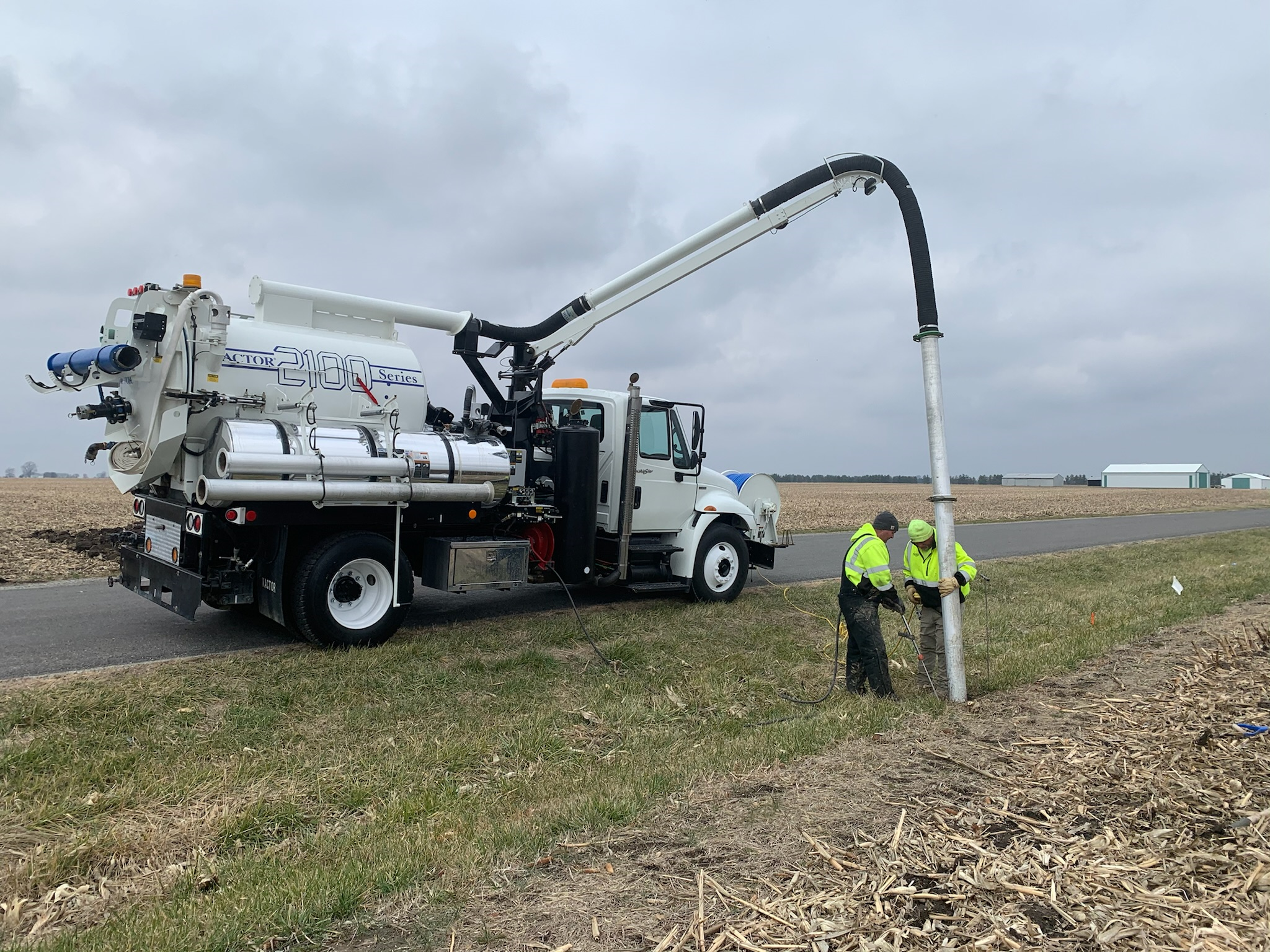 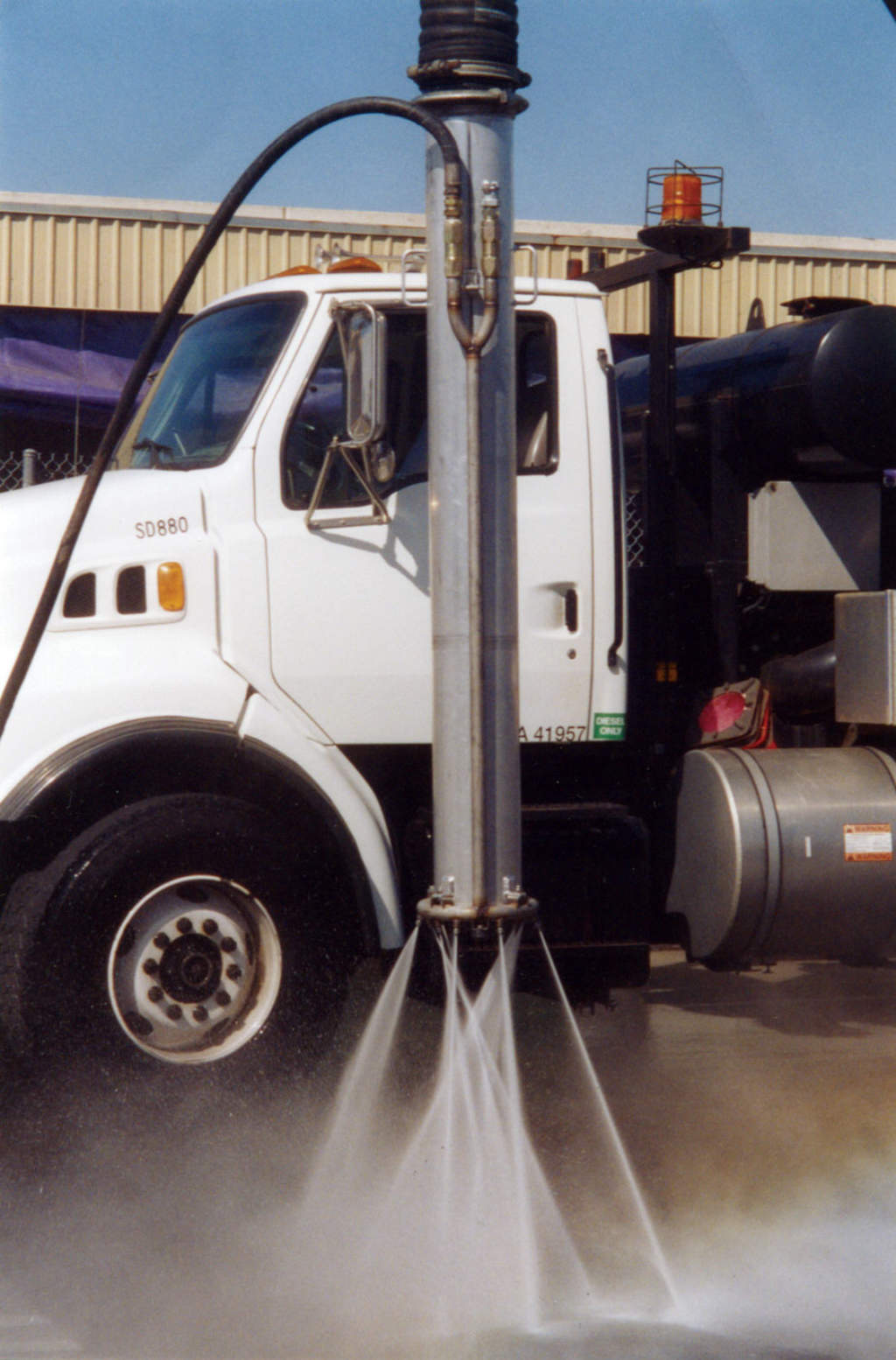